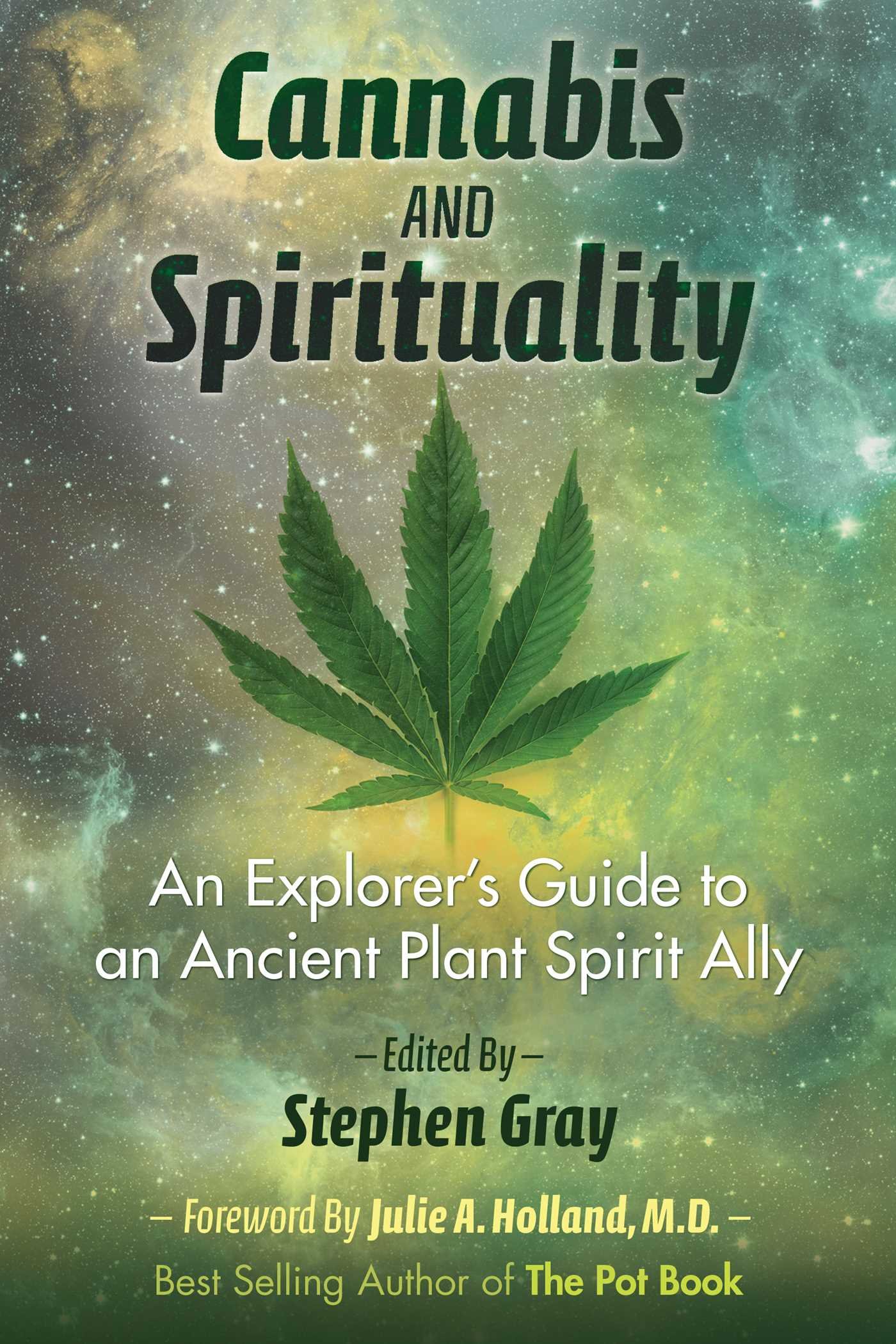 EntheogenS Religious (Sacramental or Spiritual) Psychedelics,thousands of plant species can induce psychotropic effects. Because of cannabis legalization, various psychotropic substancesused by indigenous tribes making a comeback.
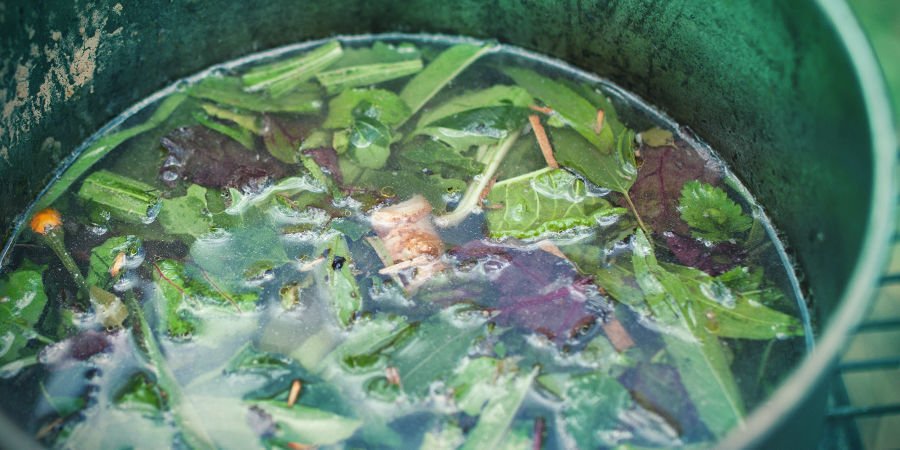 2
Ayahuasca 

Psychoactive component, DMT, Dimethyltryptamine, the “Spirit Molecule,” is the most potent psychedelic known to humans.
Present in dozens of plants.  Humans produce it naturally.
Northern South American countries like Peru, Bolivia, and Colombia.  
Members of the Urarina, Shuar, Shipibo, and Tukano groups use Ayahuasca for shamanic purposes.
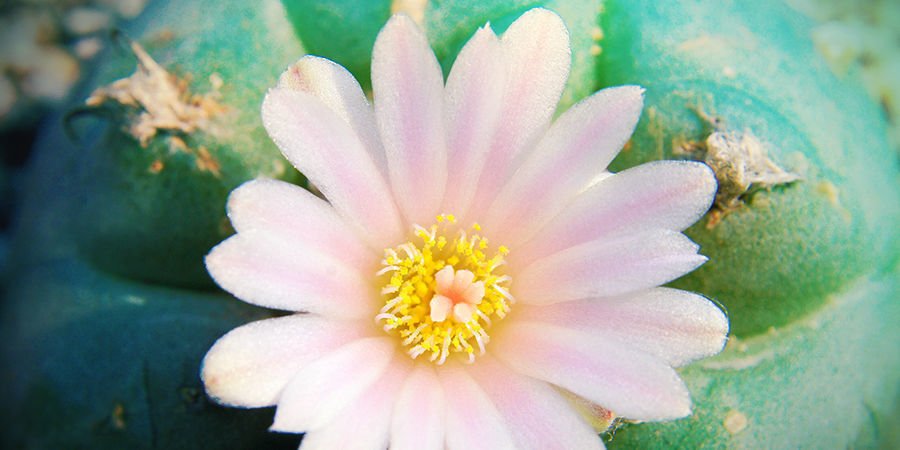 3
Peyote (Lophophora williamsii)
Short and round cactus.

Mescaline - psychoactive compound
Earliest records of peyote use date back to 3780–3660 BCE, after the peyote cactus was identified in ancient Native American tombs.
Widely used by Huichol natives, tribe existed for thousands of years. 
Presently, Peyote is now classified as a “vulnerable” species, and it is used as an entheogen by Native Americans for shamanic purposes.
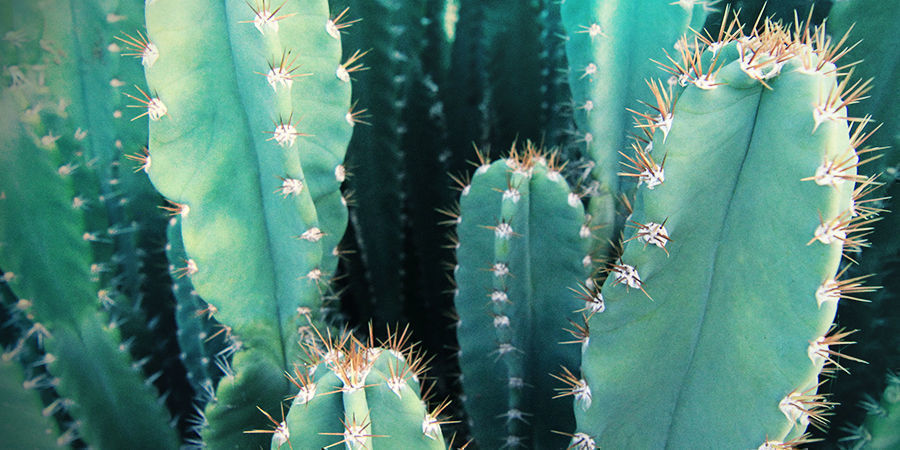 4
San Pedro cactus 
(Trichocereus pachanoi)

Entheogenic cactus, grows in the Andes Mountains of South America. 
Earliest records of its use are depicted in a carving made by the Chavín culture, approximately 1400–400 BCE, displaying a figure holding the San Pedro cactus.
Contains several alkaloids, including mescaline and 5-dimethoxyphenethylamine, psychoactive substances, induce transcendental entheogenic experiences.
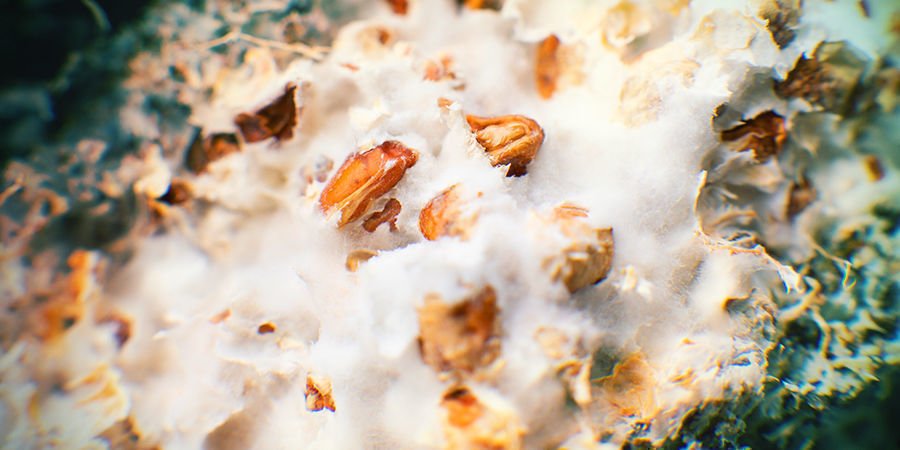 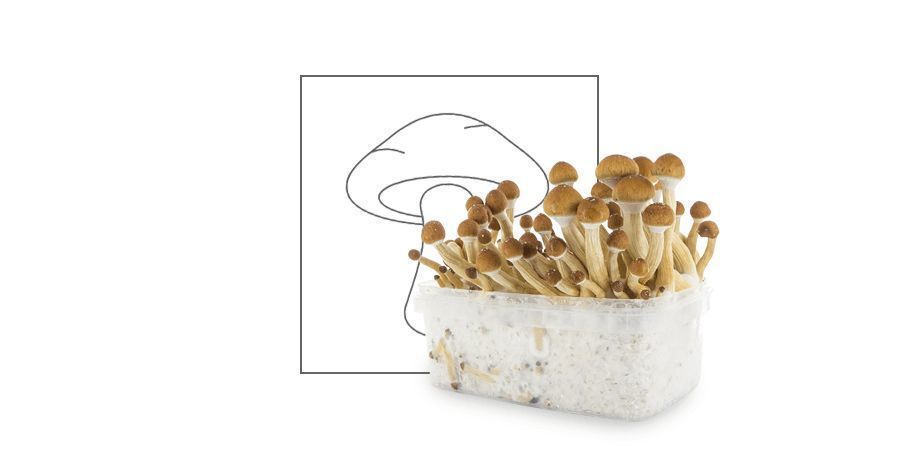 5
Psilocybe mushrooms
“magic mushrooms” or simply “shrooms”, very common entheogen.
Psychoactive compounds: psilocybin and psilocin. 
Used by aboriginal Mexicans who referred to them as “teonanácatl” - “divine mushroom”.
Hallucinations, spiritual experiences, and euphoria are commonly noted effects of magic mushrooms.
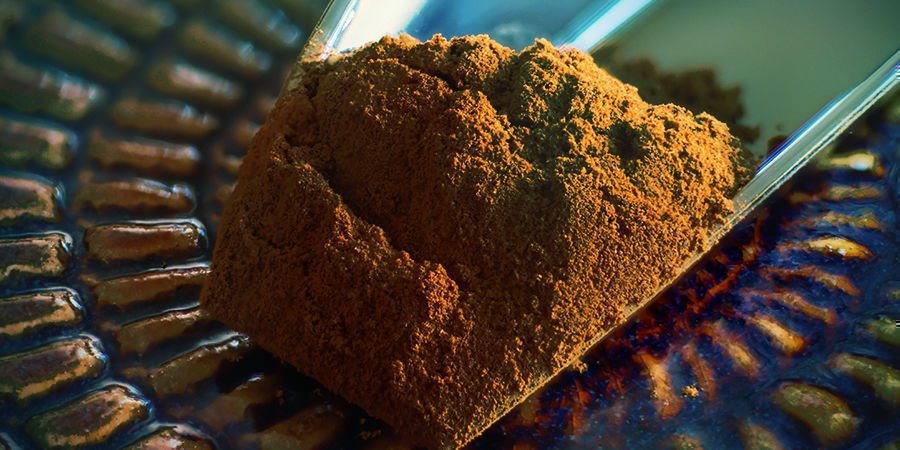 6
Iboga (Tabernanthe iboga)

Shrub - grows in Gabon and Cameroon.
Used to combat fatigue, hunger, and thirst, and as an entheogenic to connect with spiritual ancestors. 
Ibogaine is the main psychoactive compound produced by the plant.
It brings up early memories, which help to review and reassess one’s life. 
It can also induce a dream-like state and visual hallucinations.
The Bwiti religion uses Iboga for sacramental purposes.
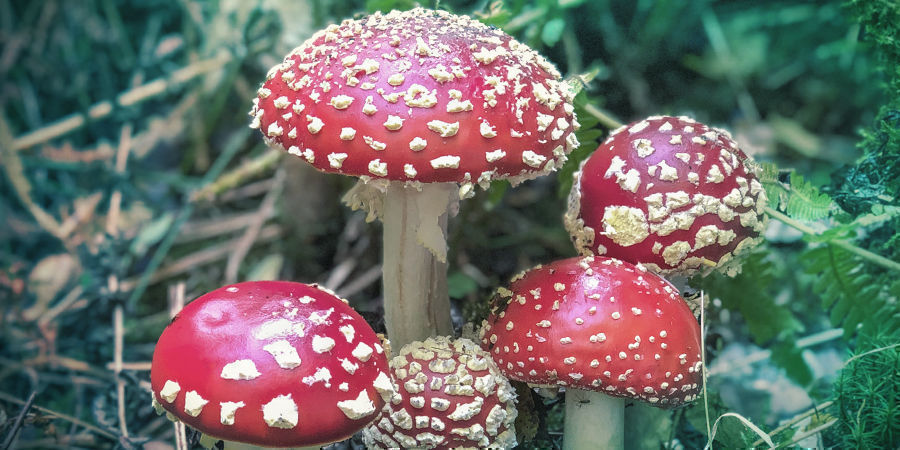 7
Fly agaric (Amanita muscaria)

Entheogenic mushroom
Easily confused with lethally poisonous mushrooms. 
Fly agaric contains ibotenic acid, which is then converted to muscimol to produce psychoactive effects.  It does not taste good.
Generates sedative, dreamy, and trippy effects, either "heavenly" or extremely frightening effects. 
When mistaken with a poisonous mushroom, the consequences can be grave.
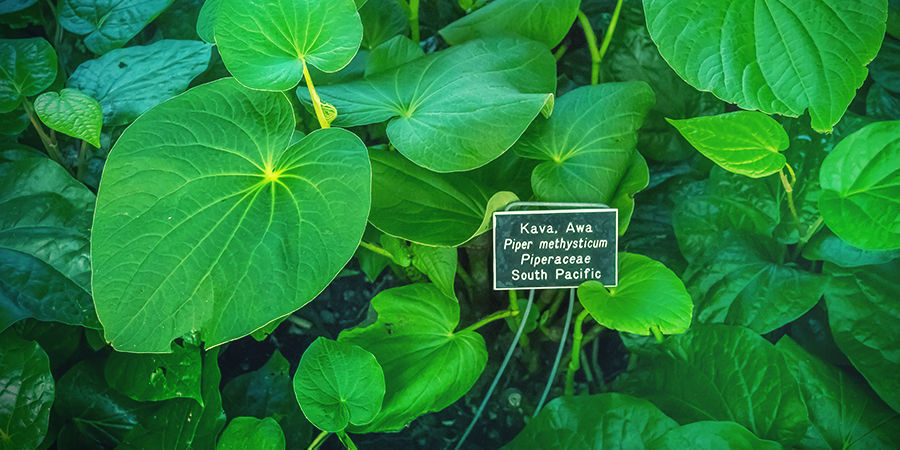 8
Kava 
(Piper methysticum) 
or "kava-kava" or "yaqona“

Member of the pepper family.
Social/ceremonial drink from the roots of the kava shrub.
South Pacific Island and Polynesian Islands for its tranquil and euphoric effects.
Kavalactones and kavapyrones being its active constituents.
Produces anxiolytic and psychoactive effects experienced at higher doses.  
Smaller doses induce relaxing sensations.
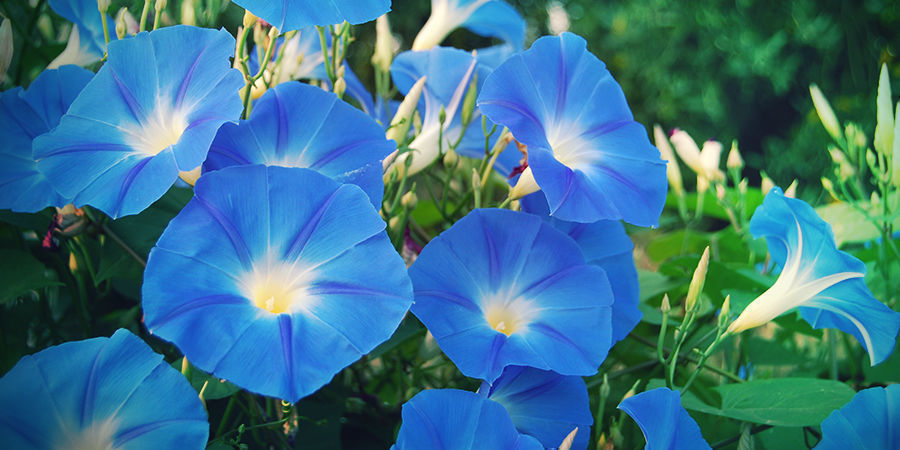 9
Morning glory 
(Ipomoea tricolor)

Entheogenic plant, nicknamed “Heavenly Blue”. 
Its seeds are used for entheogenic purposes. 
Used by Mexican Native Americans dating back to the Aztecs to explore other planes of consciousness.
Ergine is the psychoactive substance, plus other alkaloids like lysergic acid hydroxyethylamide and ergonovine are also produced by the plant.
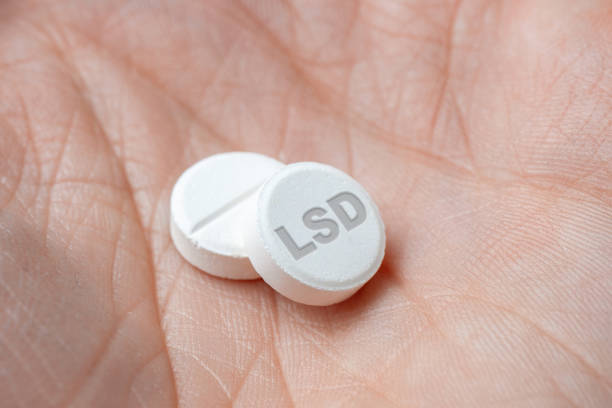 10
LSD (lysergic acid diethylamide) 

Synthetic entheogen 
Entheogen is very potent, mind-bending, interesting hallucinations, profound spiritual wisdom and euphoria under the influence.
Developed by Albert Hofmann in Basel, Switzerland as part of a research program. 
After accidentally ingested it, he experience entheogenic powers of LSD.
Woodstock festival in 1969 - LSD hotspot.
Cannabinoids & cannabimimeticS (or Cannabinoid-like) 

Are defined as molecules (or compounds) that interact with the receptors of the endocannabinoid system (ECS).
11
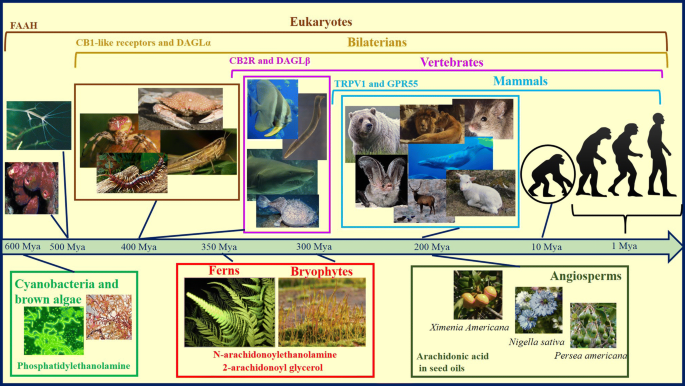 Cannabinoid and Cannabimimetic Plants
Presentation Title
9/3/20XX
12
2-AG
Anandamide – “Bliss” (Like THC);         2-AG is like CBD
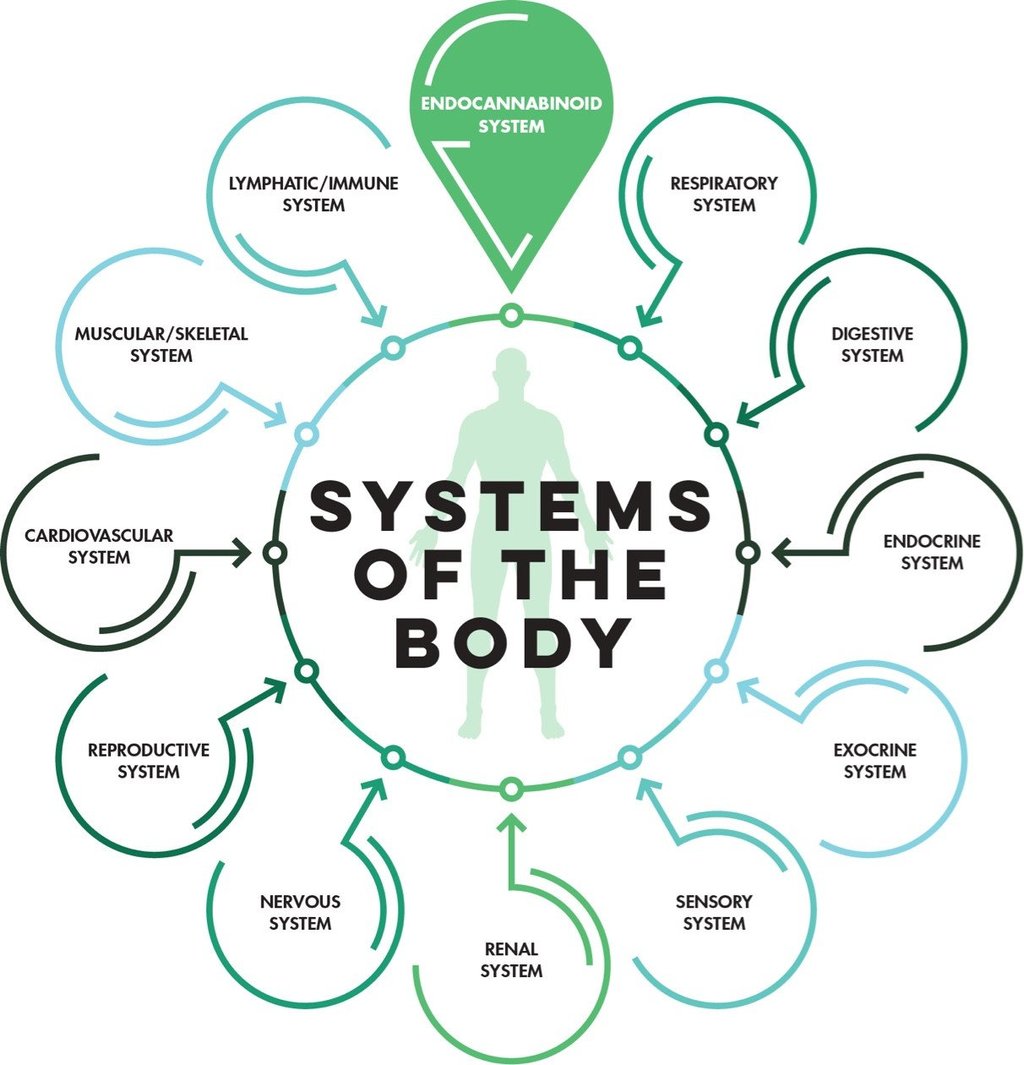 EndoCannabinoid
System
(ECS)
Endocannabinoid System (ECS)
14
Traffic Cops
1. Endocannabinoids (eCBs)
lipid-based neurotransmitters
Docking Sites
2. Cannabinoid RECEPTORS 
(CB-1 and CB-2 receptore)
3.  Enzymes that synthesize and break down eCBs
Human Endocannabinoids
ENDO means Internal, or Within all humans and animals
Integral components of cellular membranes, manufactured on demand.  Neurotransmitters (Messengers) – Fatty Acids (Lipids)
AEA (Anandamide) – (like THC) – discovered in 1992
2-AG (2-Arachidononoyl-Glycerol) – (like CBD)
 N-arachidonoyl dopamine (NADA), and Virodhamine (OAE)
EndoCannabinoid System (ECS)
Endocannabinoids, and 
Enzymes
15
AEA
arachidonyl ethanolamine
Like CBD
Human
Endocannabinoids
2-AG
Like THC
Endocannabinoid System
17
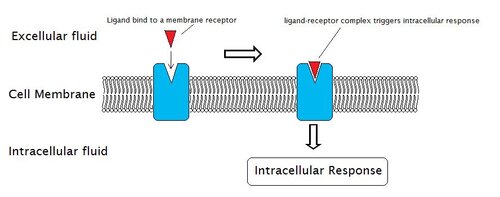 Cannabinoid
Agonist - Stimulate
Antagonist - Inhibits
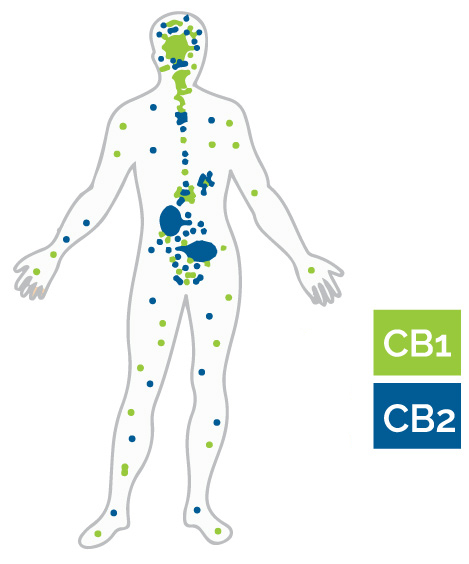 DistributionofEndo-Cannabinoid Receptors
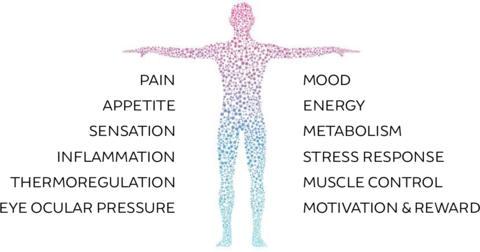 19
Endocannabinoid
System
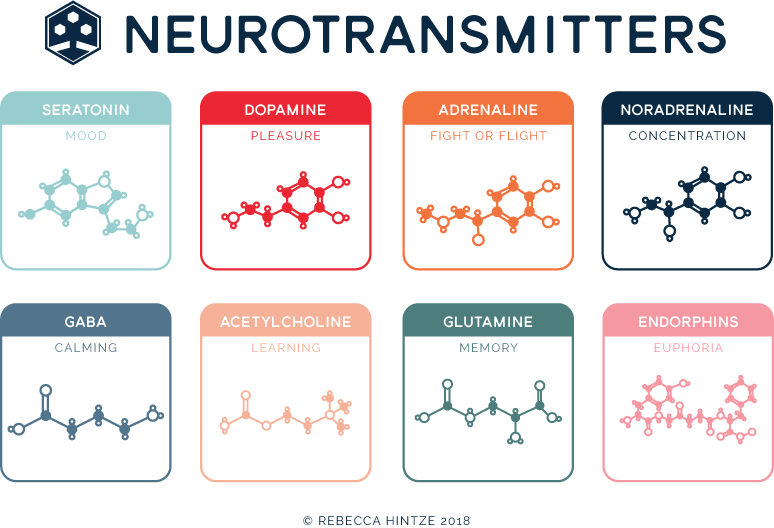 MOOD
FIGHT OR FLIGHT
CONCENTRATION
PLEASURE
EUPHORIA
MEMORY
CALMING
LEARNING
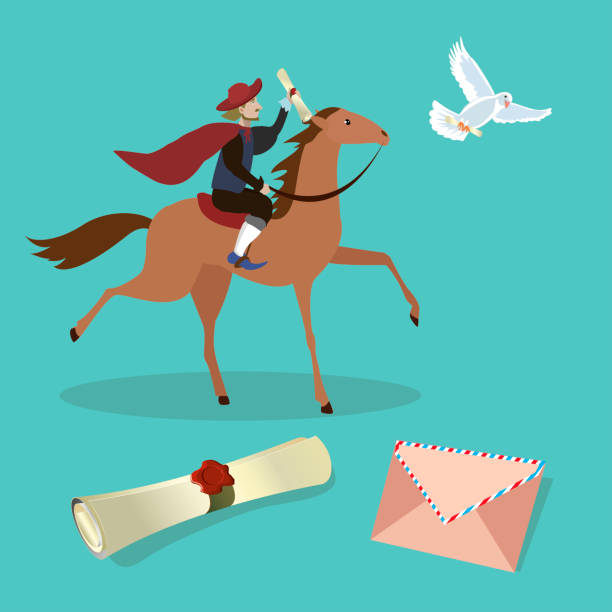 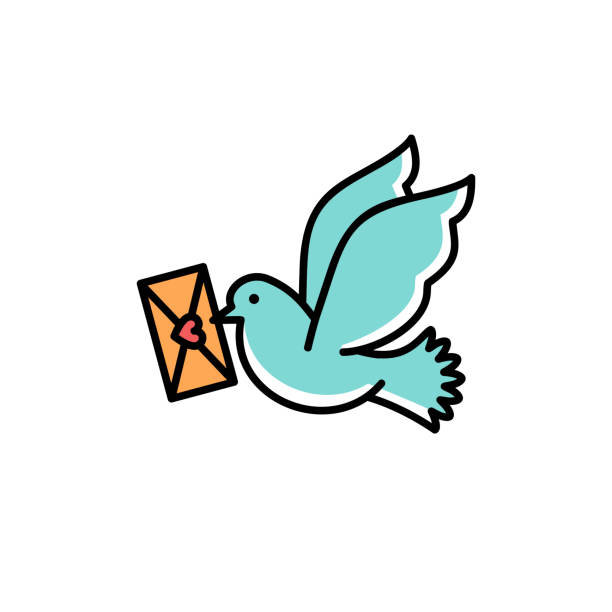 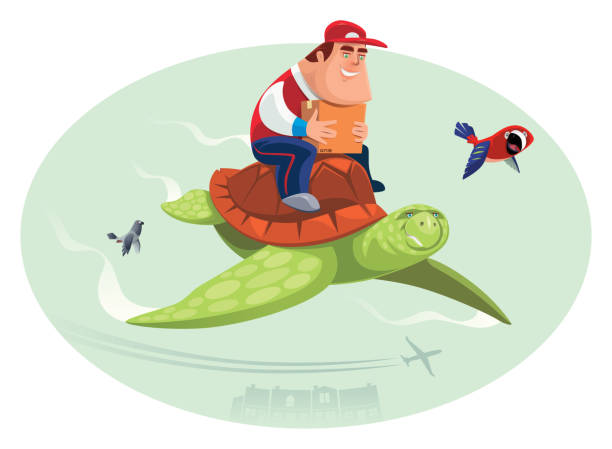 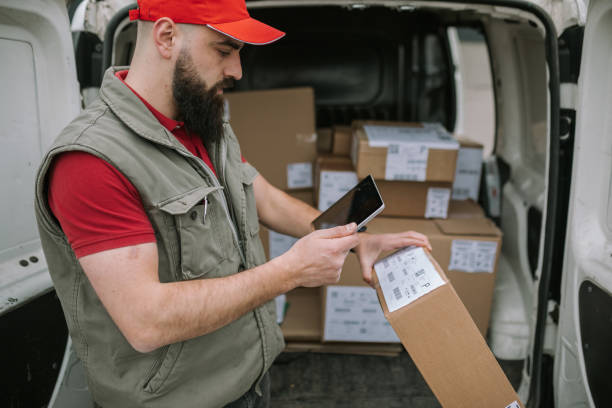 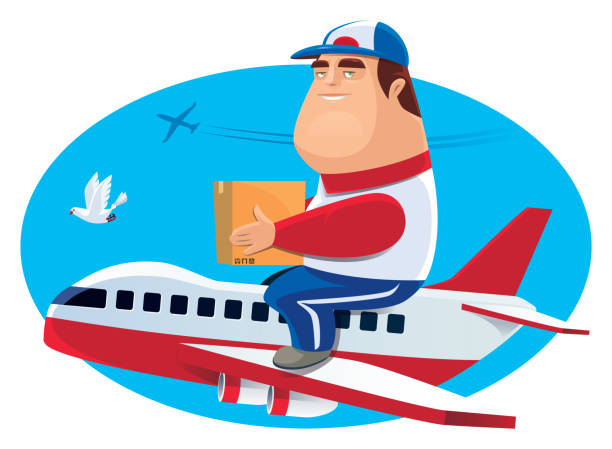 21
Amino acids: glutamate Type I (excitatory); Type II synapses inhibitory - γ-aminobutyric acid (GABA); glycine
Peptides (>50): oxytocin, somatostatin, opioid peptides;
Acetylcholine (ACh) ; first known neurotransmitter
Purines: adenosine triphosphate (ATP), adenosine;
Monoamines: dopamine; norepinephrine, epinephrine, histamine, serotonin;
Catecholamines: dopamine, norepinephrine, epinephrine;
Trace amines: phenethylamine, tyramine, tryptamine;
Gasotransmitters: nitric oxide (NO), carbon monoxide (CO), hydrogen sulfide (H2S)
Lipids: Endocannabinoids - Anandamide and 2-AG
Chemical
Neurotransmitters
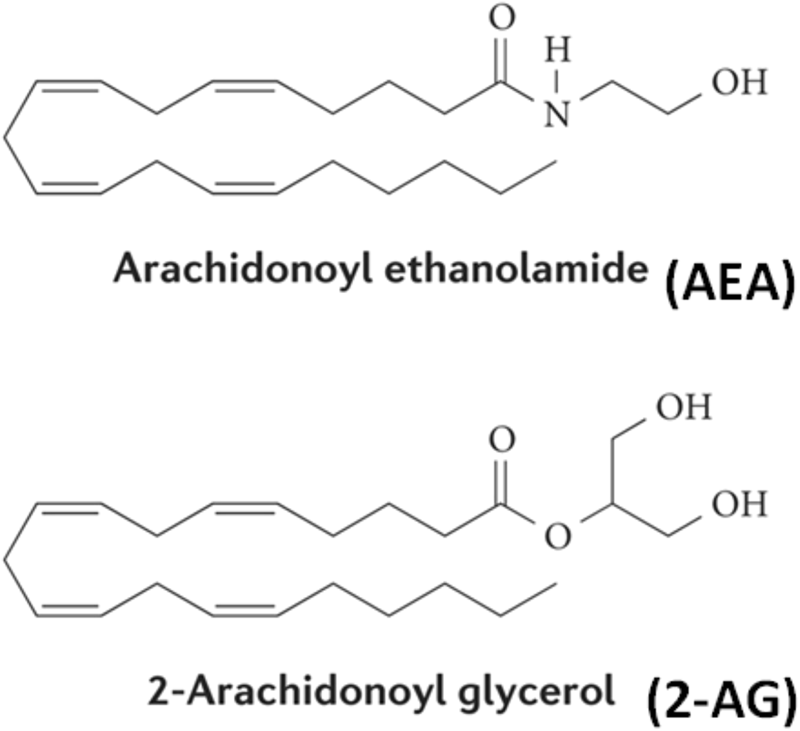 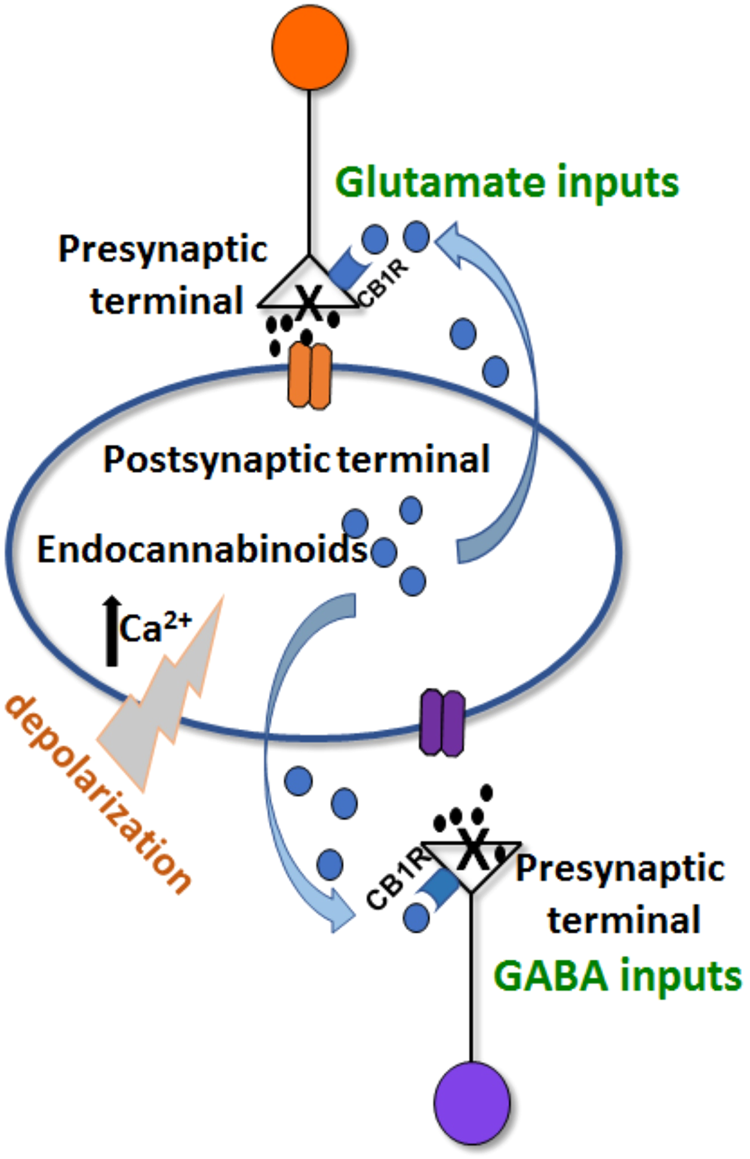 22
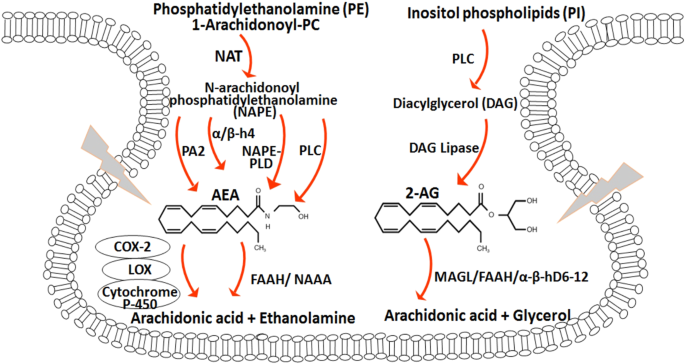 23
Anandamide with CBD or THC

CBD (Cannabidiol) moderately inhibits the degradation of anandamide.
This would result in retaining higher anandamide levels.
When experiencing feelings of pain, anandamide binds to the CB1 receptor, and blocks pain signaling. 

Cannabinoid and their Metabolites are Inhibitors of Major Hepatic CYP450 Enzymes, including CYP2B6, CYP2C9, and CYP2D6, with Implications for Cannabis-Drug Interactions.

THC competitively inhibited CYP1A2, CYP2B6, CYP2C9, and CYP2D6; CBD competitively inhibited CYP3A4, CYP2B6, CYP2C9, CYP2D6, and CYP2E1; and CBN competitively inhibited CYP2B6, CYP2C9, and CYP2E1. THC and CBD showed mixed-type inhibition for CYP2C19 and CYP1A2, respectively.
24
Rimonabant is a potent and selective cannabinoid CB1 receptor antagonist Not approved by FDA to treat Obesity.
25
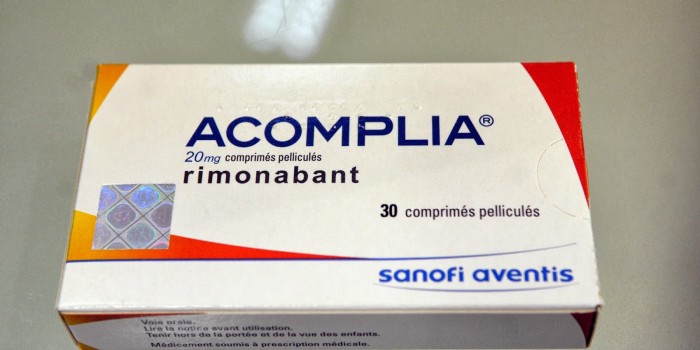 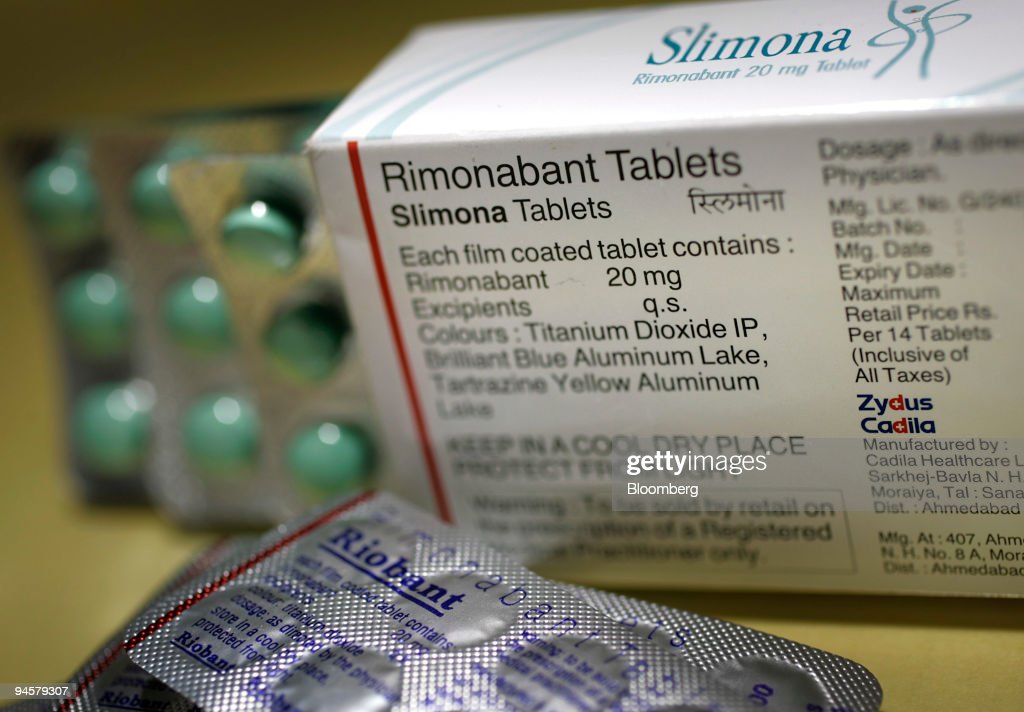 26
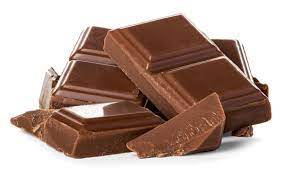 Compounds Found in Chocolate that can Act as a Drug
ANANDAMIDE -- N-arachidonoylethanolamine (AEA)
Chocolate contains small quantities of anandamide, an endogenous cannabinoid (endocannabinoid) found in the brain and nerves. 
Anandamide is a neurotransmitter that targets the same brain structures as THC, the active ingredient in cannabis. 
Chocolate produce its 'high’ via anandamide itself, and two chemicals known to slow the breakdown of anandamide, the natural stimulant in the brain.
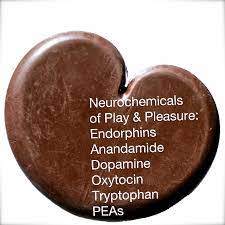 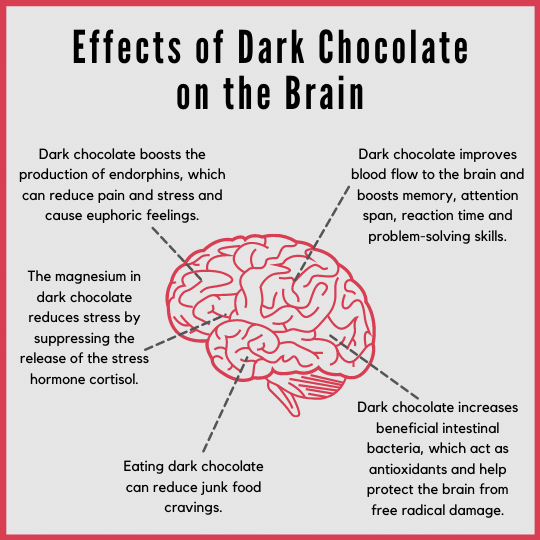 27
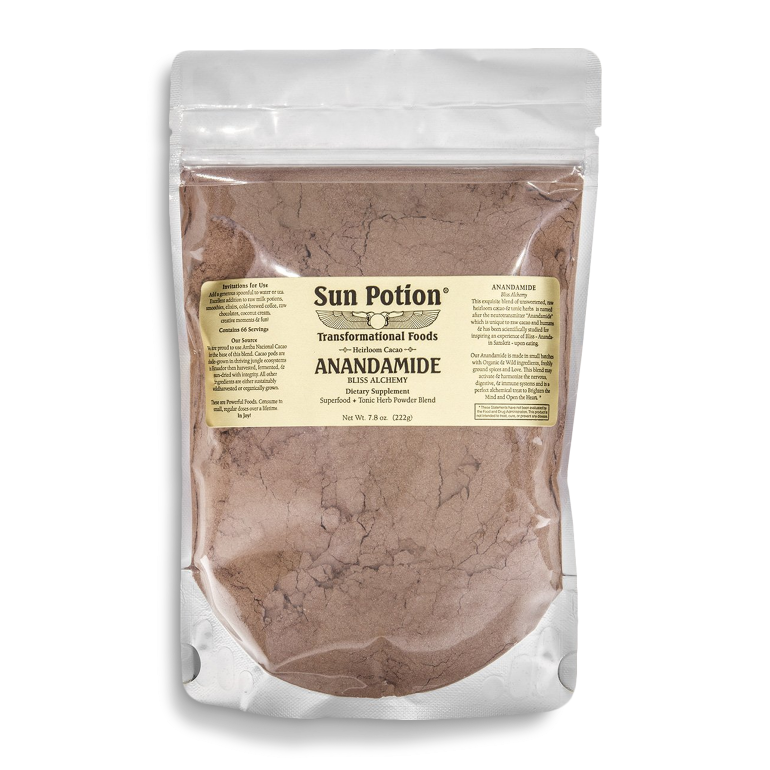 28
Anandamide
An exquisite blend of Unsweetened and Raw Heirloom Cacao and Tonic Herbs named after the cannabinoid neurotransmitter "Anandamide" which is unique to humans and raw cacao and has been scientifically documented to inspire an experience of a blissful state- Ananda- upon eating.
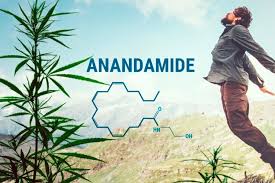 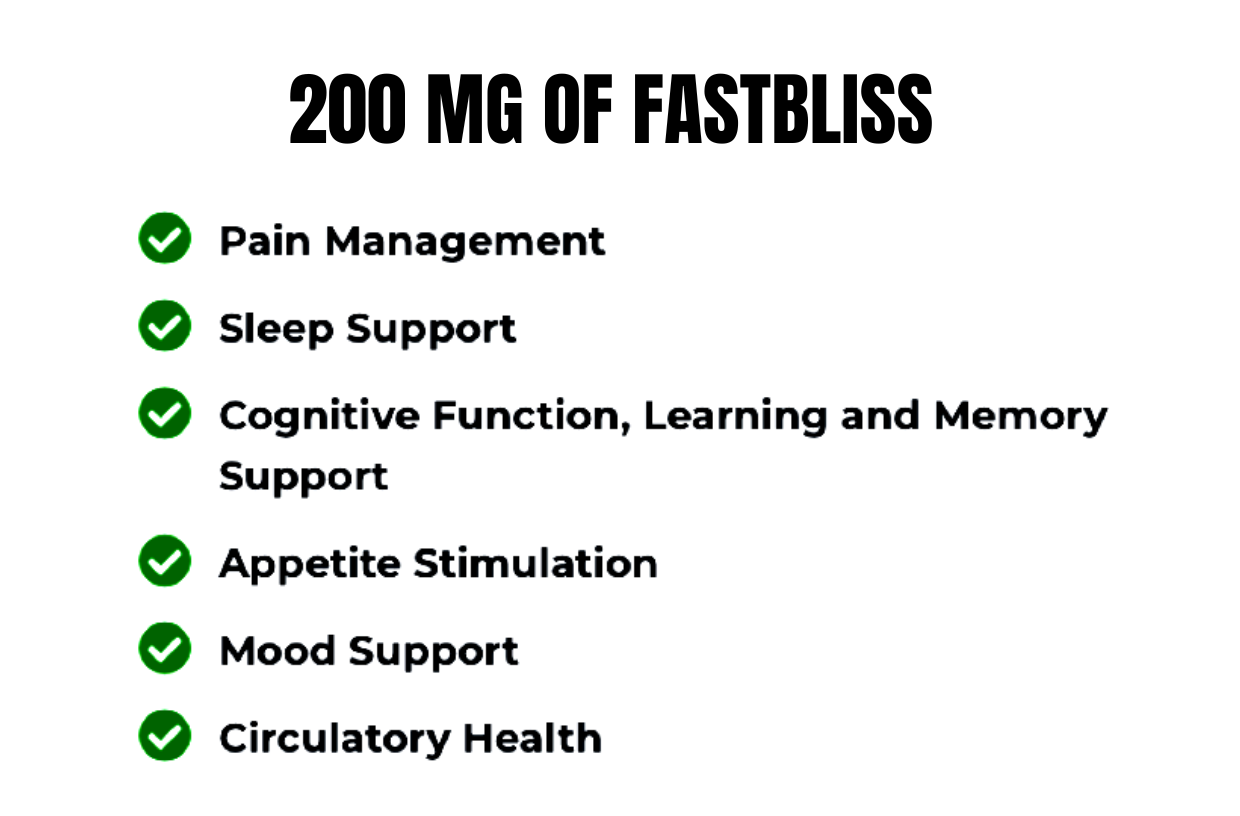 29
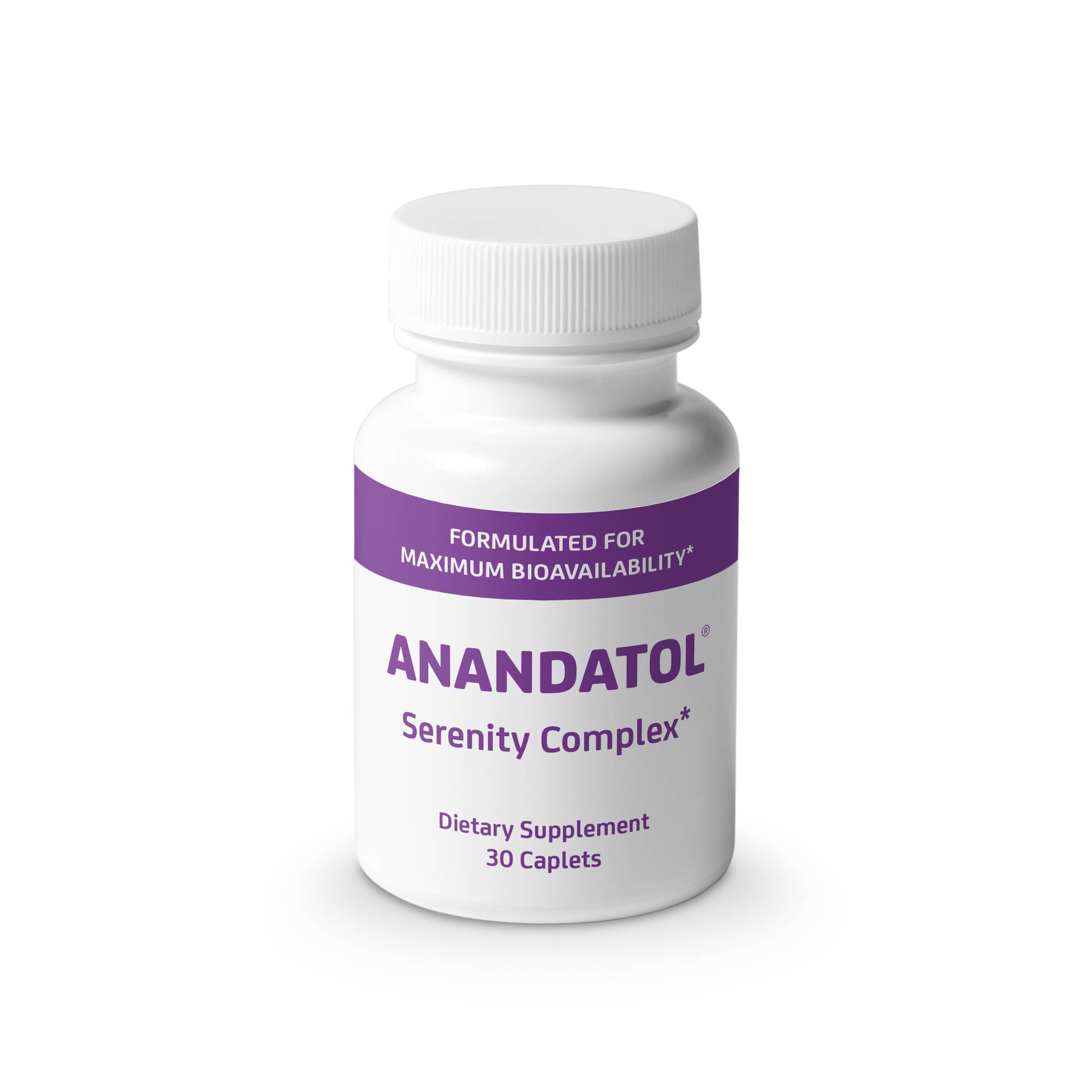 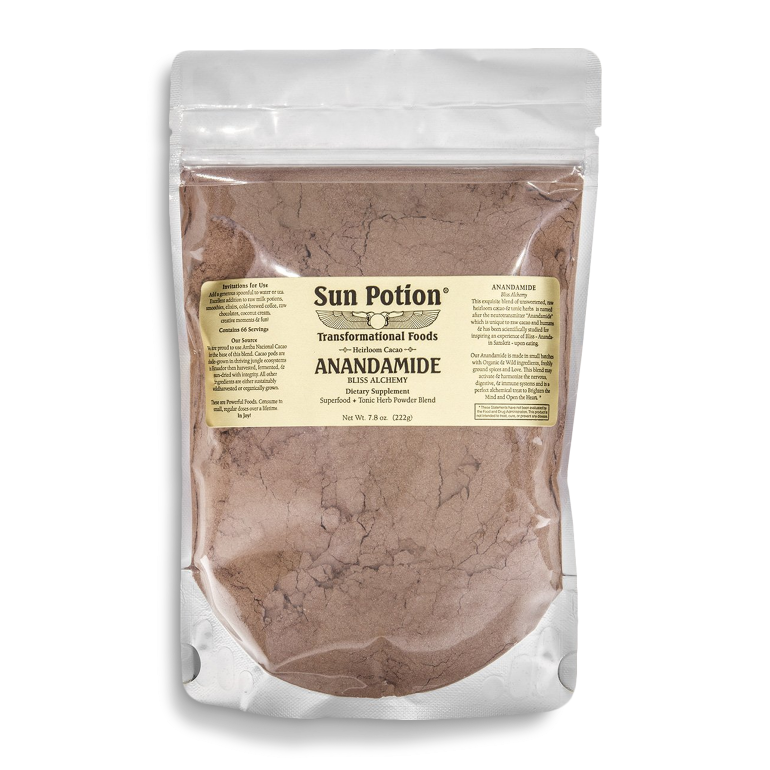 30
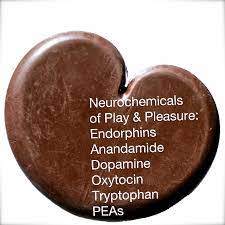 EXERCISE
Click Here to View
2-Minute Video
ENJOY
EXOCANNABINOIDS 
   EXO means external or outside the body.  
   Neurotransmitters (Messengers) 
PHYTOCANNABINOIDS (Produced by Plants) – E.g., THC & CBD and others from Cannabis plant
SYNTHETIC CANNABINOIDS  (Produced in Labs)
31
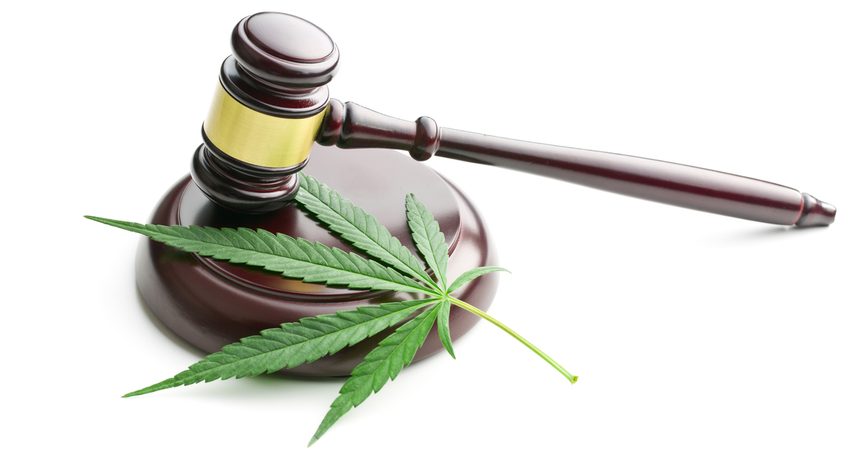 Endocannabinoids
ENDO means Internal, or Within all humans and animals
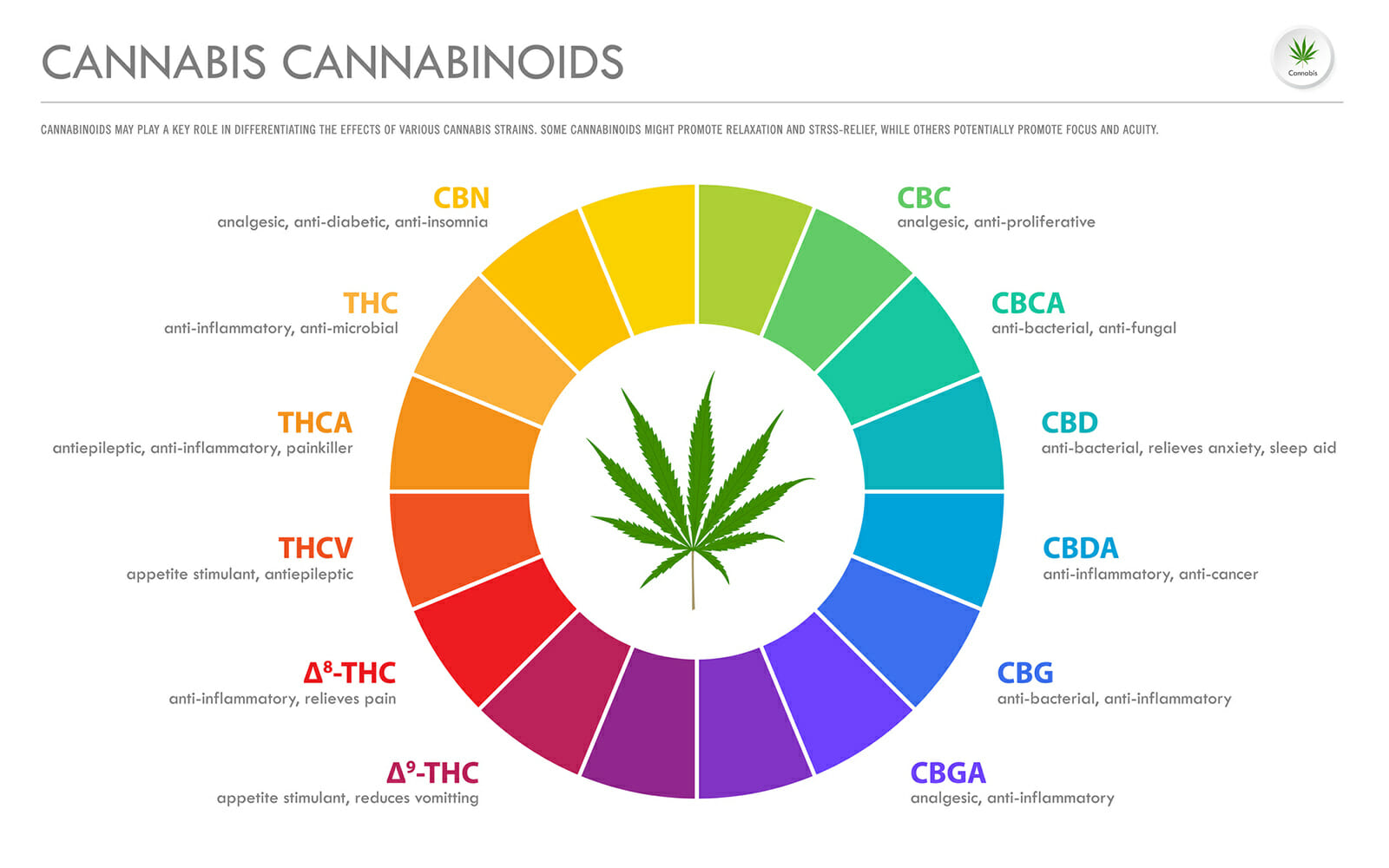 Over 100 Cannabinoids present
About 70 have been isolated
4/14/2023
32
33
HHC-A
HHC-A (hexahydrocannabonolic acid) is a semi-synthetic cannabinoid and a hydrogenated form of THCA (tetrahydrocannabinolic acid). 
Hydrogenation improves compound stability and thermo-oxidative breakdown resistance.  In mice test subjects, HHCA reduced tumor size by 39.70%.  THCA reduced tumor size by 37.67%.
4/14/2023
34
HHC-O
HHC-O is a very new semi-synthetic cannabinoid.  It is an acetylated form of HHC, which is a hydrogenated version of THC. Producers make HHC-O by combining naturally sourced HHC with acetic anhydride and a nickel or platinum catalyst. 
This facilitates greater CB1 binding affinity, thus leading to an equally greater euphoric high.  It is 1.5 to three times stronger than HHC. Some users mixing HHC-O with CBD to counteract the high and induce more relaxation.
4/14/2023
35
HHC-P
HHC-P - (hexahydrocannabiphorol), an intoxicating semi-synthetic cannabinoid.  It is a hydrogenated form of THCP. It is very stable and highly resistant to heat and UV light.  It has a long shelf life and little deterioration over long periods.  
HHCP products are believed to be up to 30-times more potent than delta-9 THC.
4/14/2023
36
CBN-O acetate
CBN-O, also known as CBN-O acetate, is a rare minor cannabinoid belonging to the cannabinol (CBN) cannabinoid family. Like CBN, CBN-O interacts cannabinoid receptors.  
It is stronger than CBN, typically experiencing euphoric, sedative, and stress-relieving effects. It is believed to combat migraines and reduces nausea and anxiety with few after-effects the next morning.
4/14/2023
37
THCP
THCP- (tetrahydrocannabiphorol acetate) is a semi-synthetic cannabinoid and the acetated form of THCP.  THCPO is powerfully intoxicating and psychoactive, and users can experience a euphoric high that’s considerably more potent than delta-8 and delta-9.   
Some users vaporize 5% THCP-O with 34% HHC, 28% delta-8, 24% CBG, and 9% CBD and experienced a euphoric high for almost ten hours.   
THCPO products might be good for pain relief and sleep support in more experienced cannabis users (not for beginners).
4/14/2023
38
THCB
THCb (tetrahydocannabutol, Δ9-Tetrahydrocannabutol, tetrahydrocannabinol-C4) is an intoxicating minor cannabinoid and a homologue of delta-9 THC naturally present in cannabis. 
THCb has a better binding affinity at CB1 receptors than THC, but almost equal affinity at CB2 receptors.  It is believed to be 13-times stronger than delta-9 and over 20-times more potent than delta-8.  
THCb is a possible pain reliever and anti-inflammatory.
4/14/2023
THCjd
39
THCjd (tetrahydrocannabioctyl) is a rare octyl cannabinoid and THC isomer naturally present in cannabis.  It is believed to be about 19-times more potent than delta-9.  
It binds better at CB1 leading to a more intense and noticeable high.  
Mild THCjd doses can promote relaxation and pain relief.
There’s a risk of heightened anxiety and paranoia in higher doses. doses.
4/14/2023
40
THC-H
THC-H (tetrahydrocannabihexol) or Δ9-THCH, is a naturally-occurring cannabinoid and hexyl homolog of delta-9 THC. It was officially discovered in the cannabis plant at the same time as THCP, CBDP, and CBDH in 2019. Scientists invented a synthetic THCH equivalent called parahexyl back in 1949, which was used by doctors as an anti-anxiety treatment in the mid-20th century.
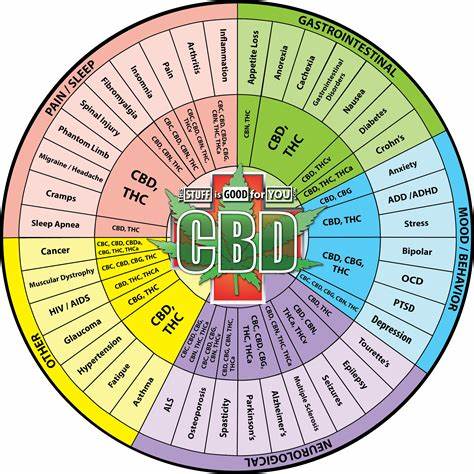 41
cannabis
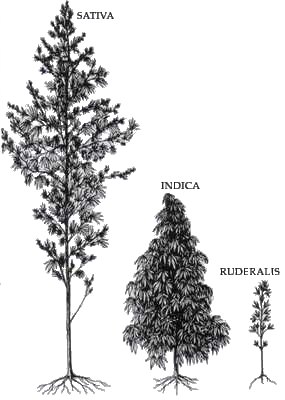 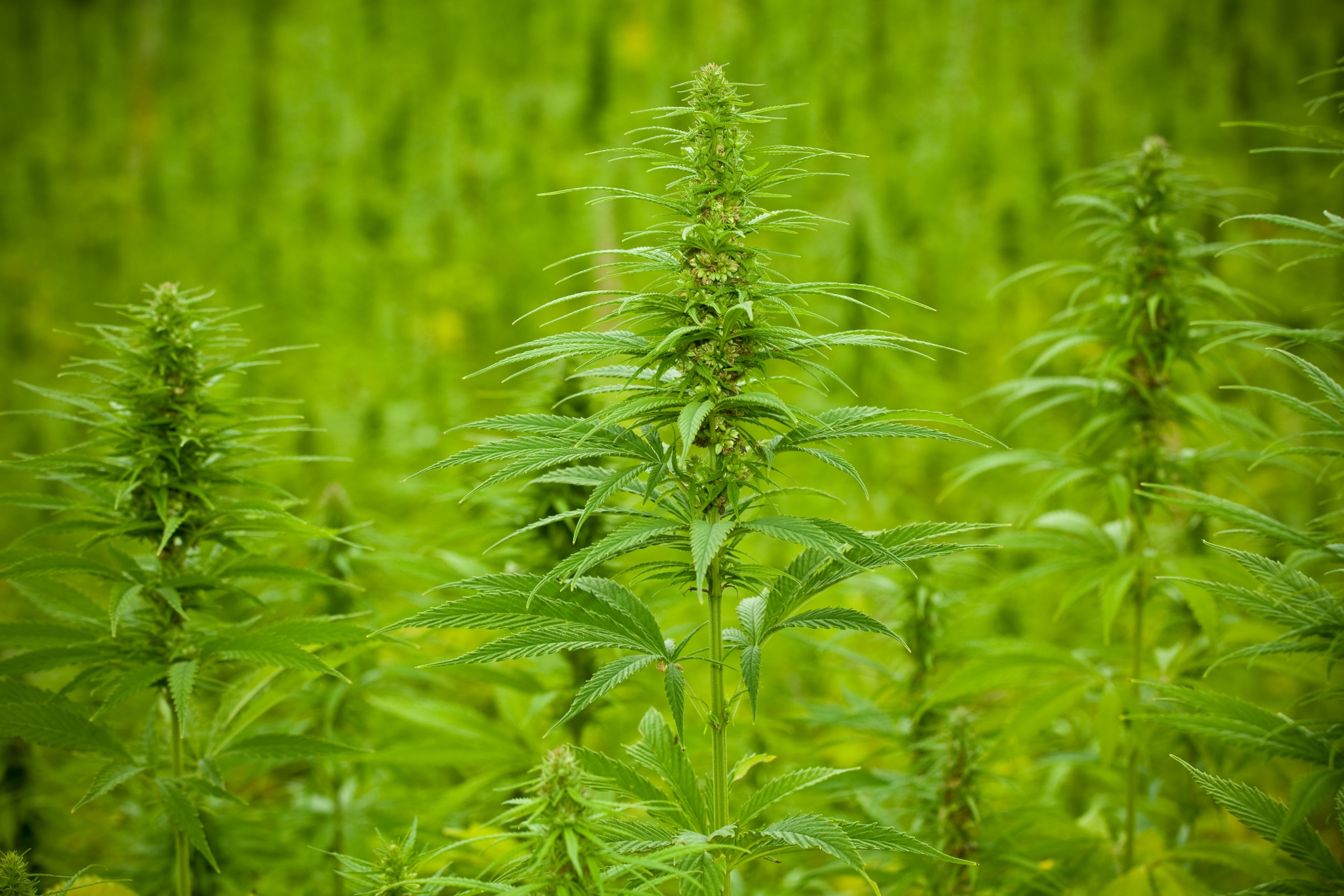 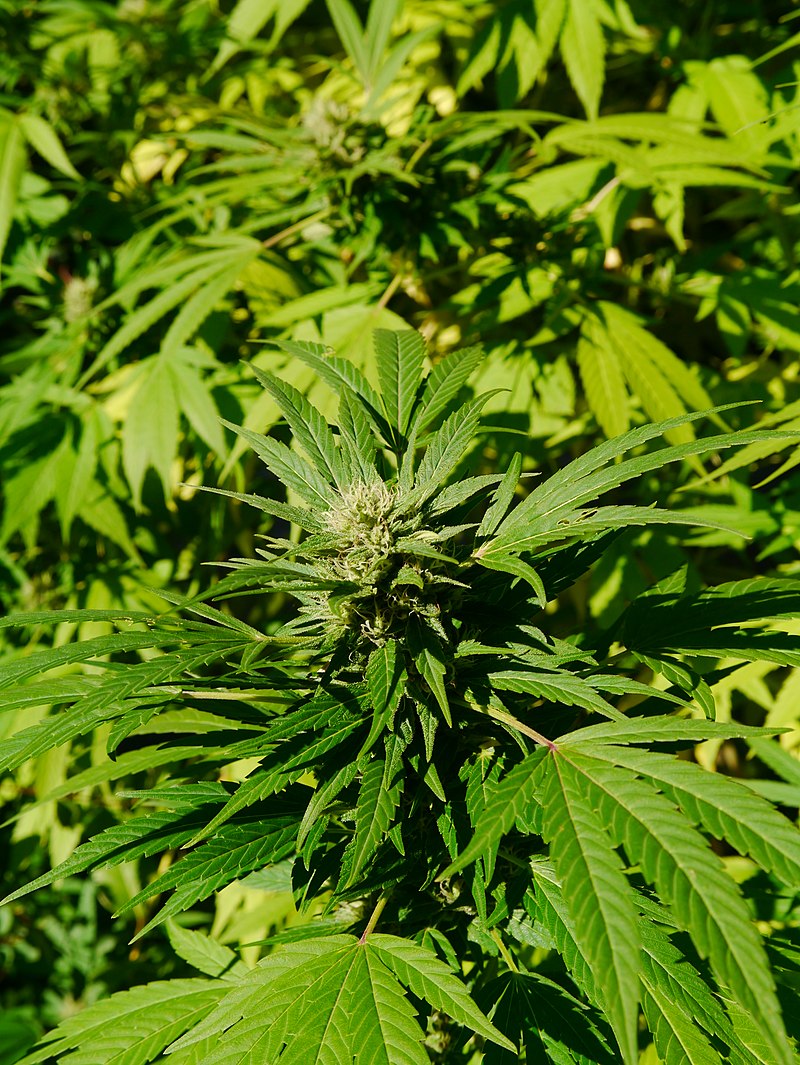 Cannabis Sativa
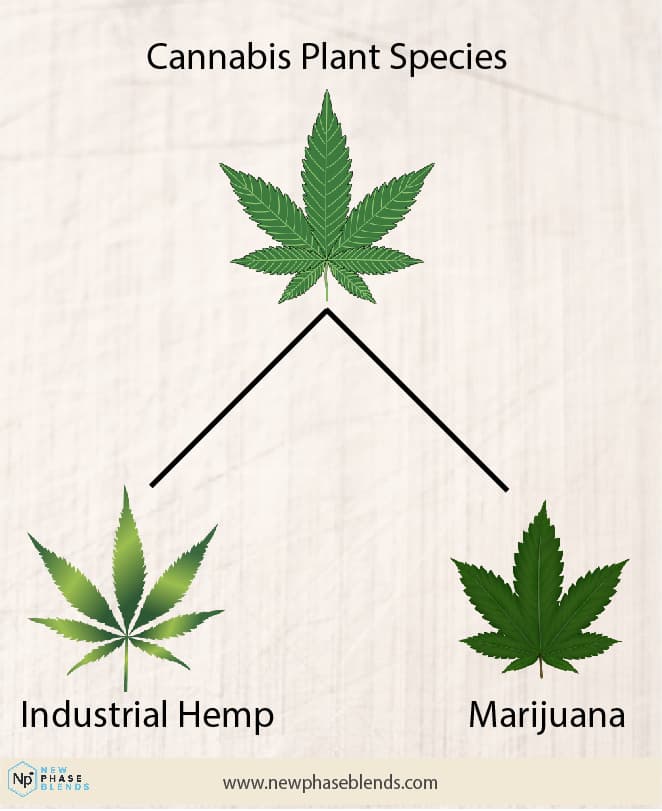 43
Hemp Rope
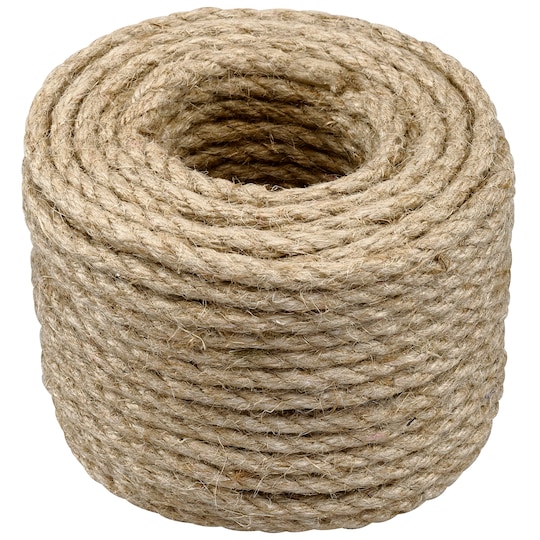 [Speaker Notes: Hemp rope for many purposes.]
sunglasses and Ski Goggles
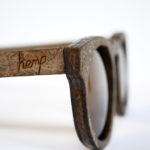 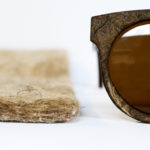 [Speaker Notes: Frames for sunglasses and goggles.]
Hemp Paper, Fiber, Clothes, Jewelry
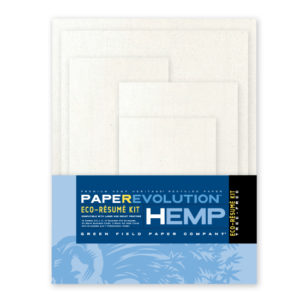 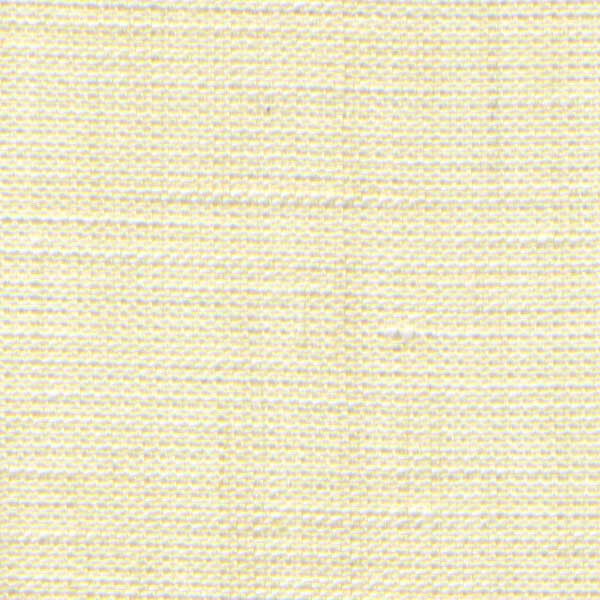 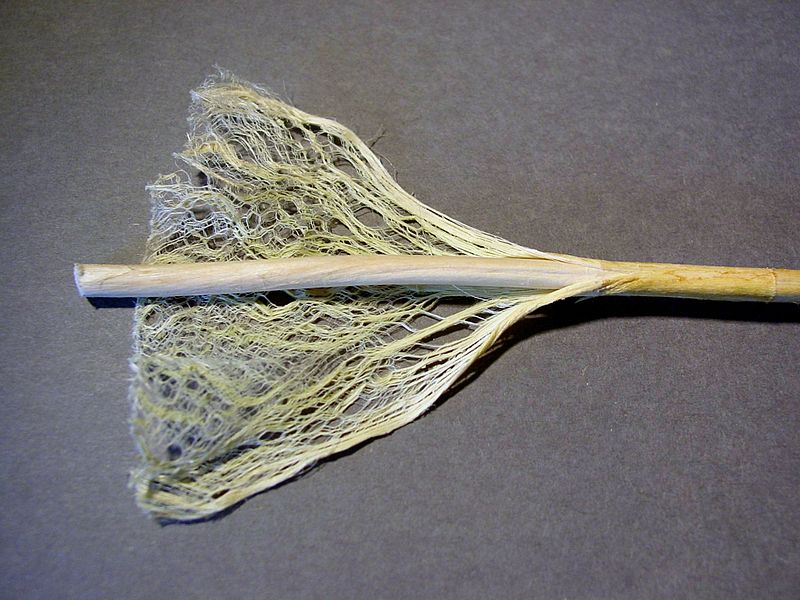 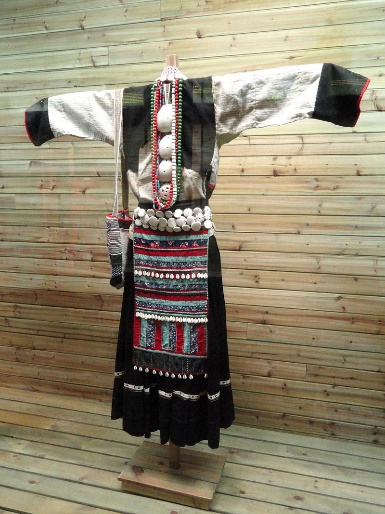 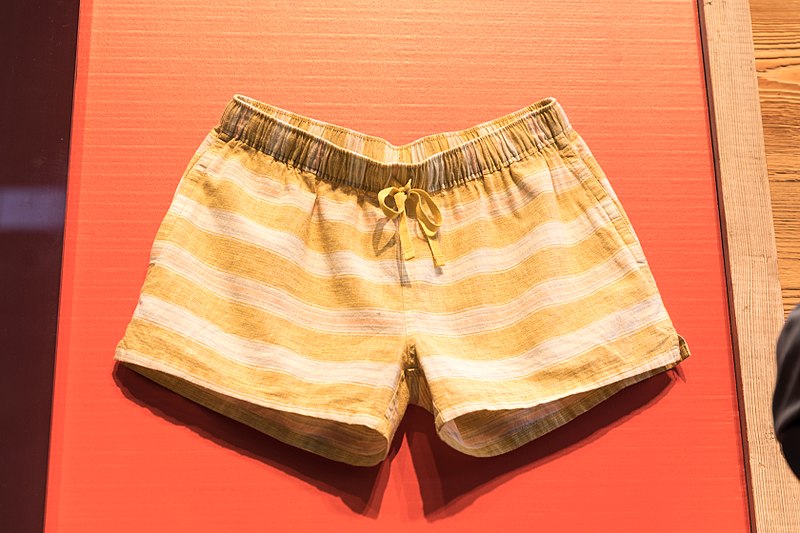 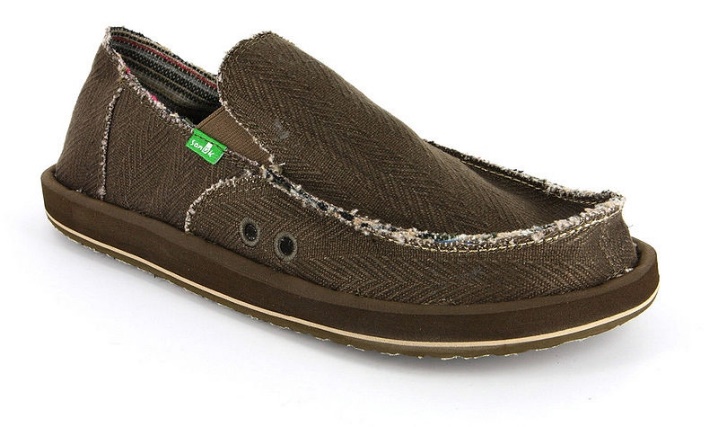 [Speaker Notes: Hemp paper, fiber, clothing, shoes and jewelry]
Hemp Composites for Automobiles
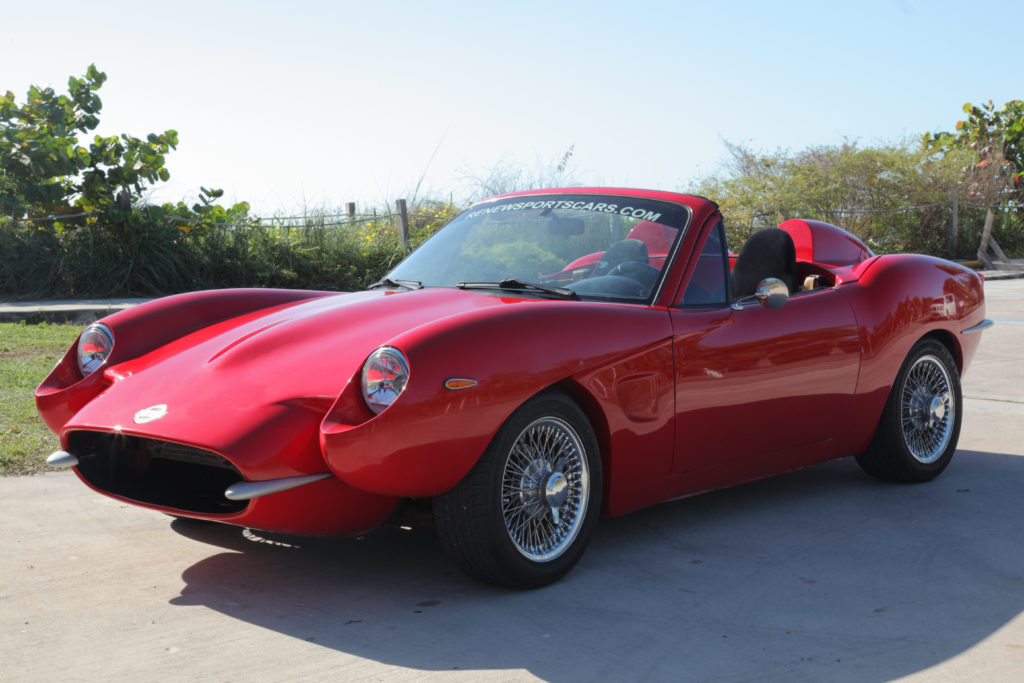 [Speaker Notes: Hemp composites for cars such as dash boards.]
Hemp Food and Oil
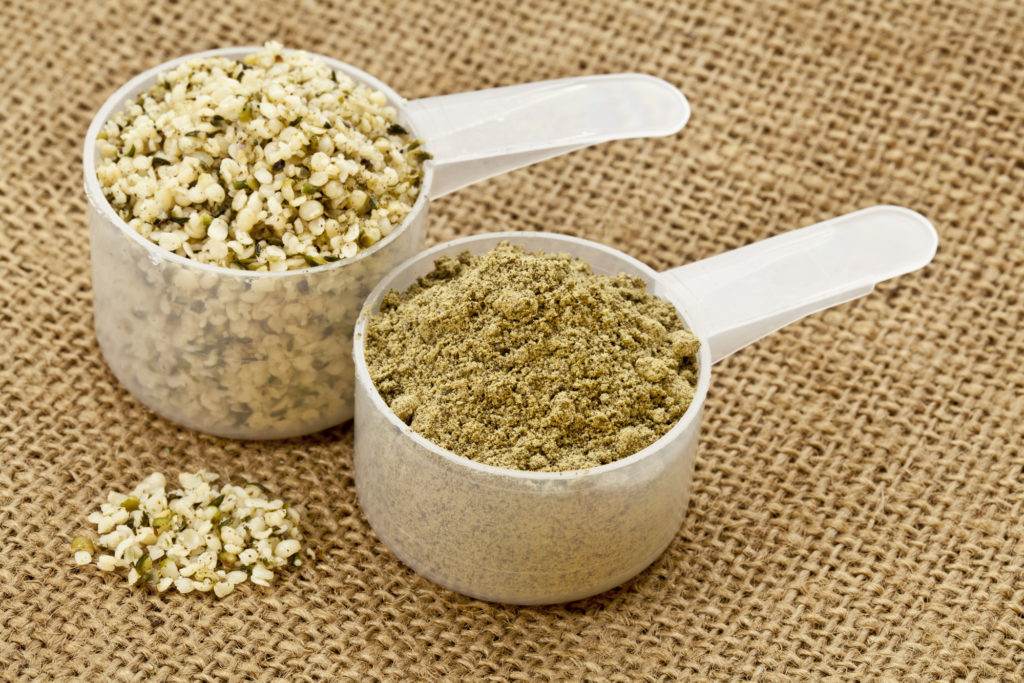 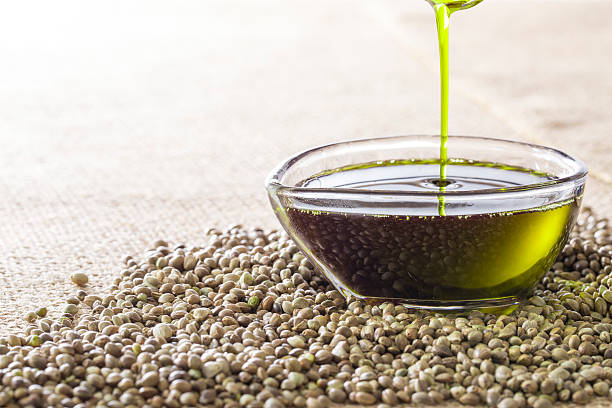 [Speaker Notes: Hemp nutritious food and oil for cooking]
Hemp Building Materials
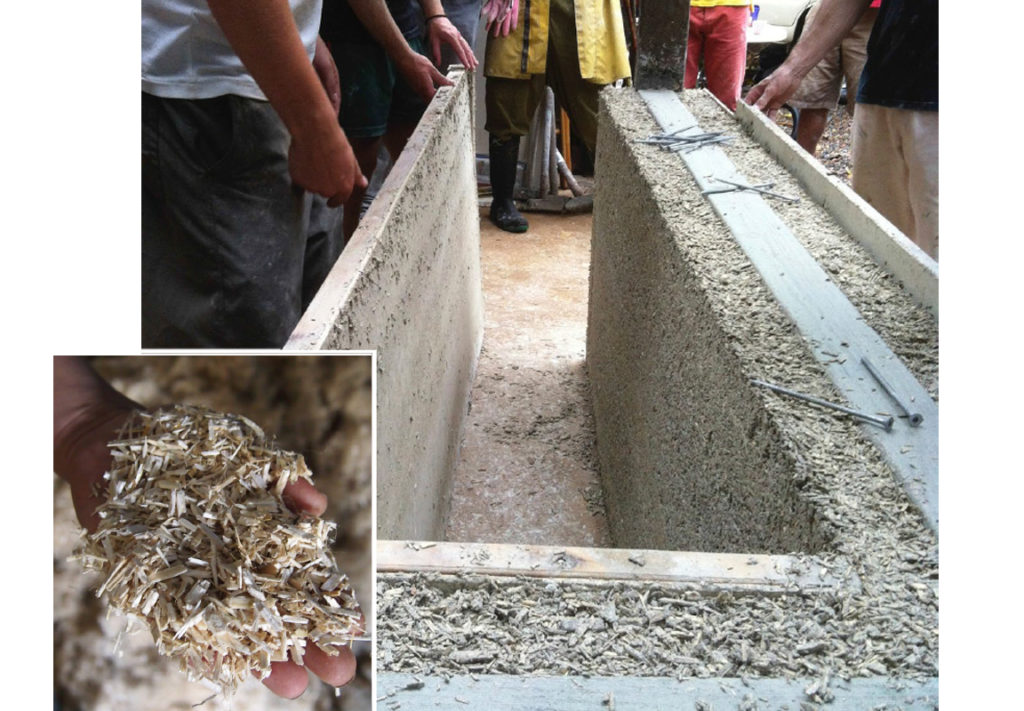 [Speaker Notes: Hemp is used for building materials]
Hemp Nanomaterials: graphene-like nano-sheets used for supercapacitor electrodes
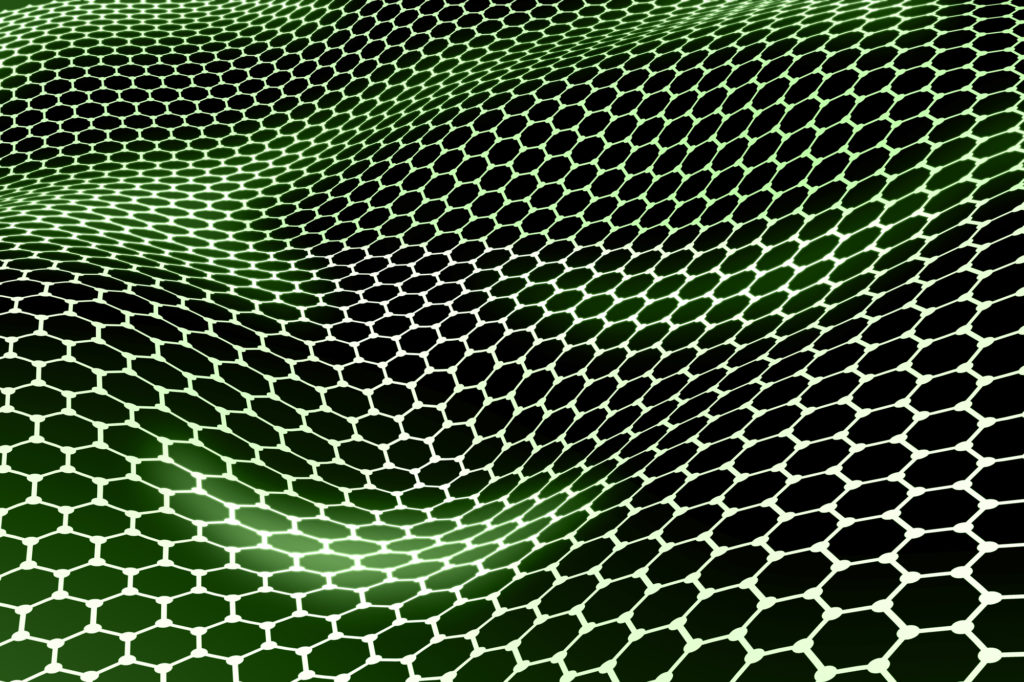 [Speaker Notes: It is also used in hemp Nanomaterials such as: graphene-like nano-sheets used for supercapacitor electrodes.]
Hemp for Soil Remediation and Reclamation
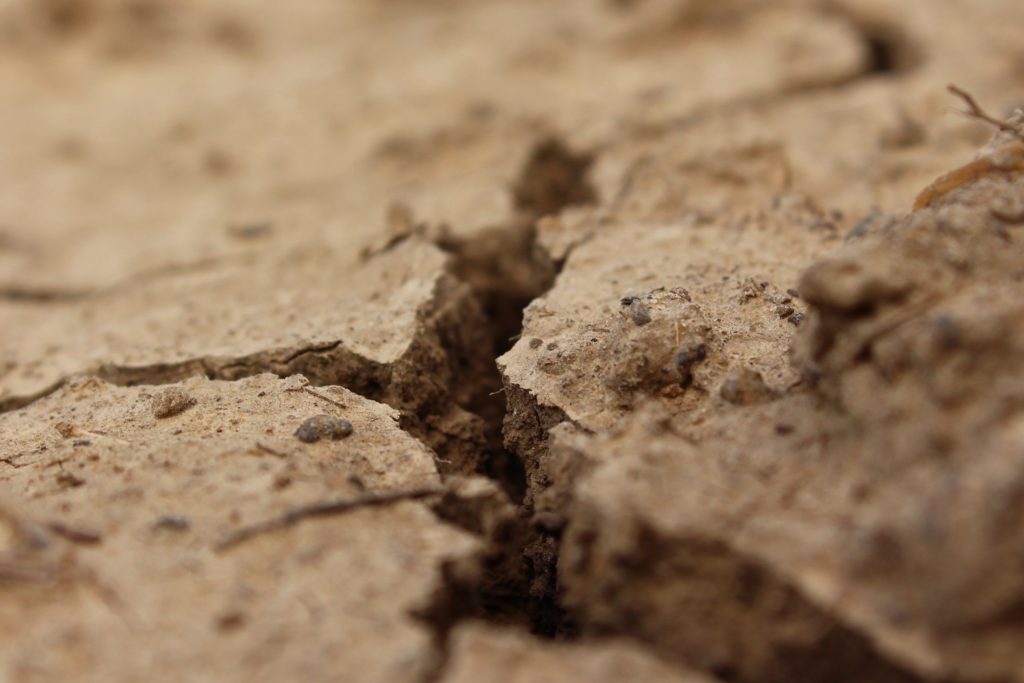 [Speaker Notes: Hemp is used for soil remediation and reclamation.]
Nutritional ProductsHemp 3-D Printing Filament and Bio-plasticsMany Other Products______________Phytocannabinoids:THC and CBDout of 100 other compounds
[Speaker Notes: It is used in many Nutritional Products, Hemp 3-D Printing Filament and Bio-plastics, and Many Other Products.In addition, the Phytocannabinoids for medical and recreational marijuana, notably THC and CBD, among over 100 other compounds.]
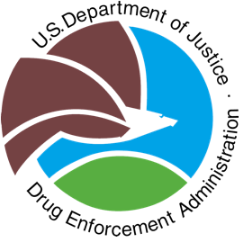 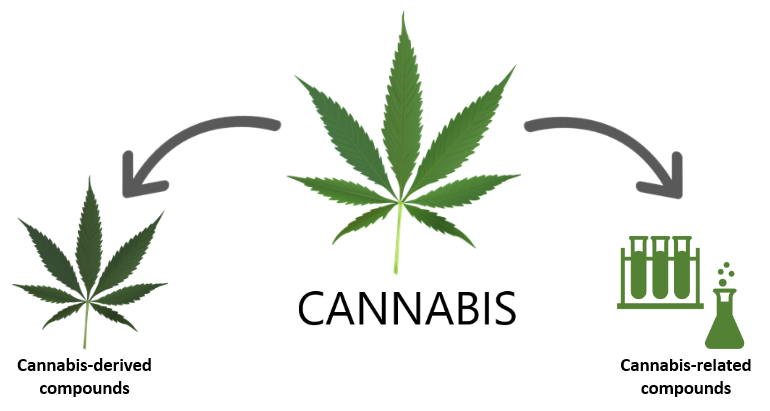 Epidiolex 	- V				Marinol (dronabinol) - III
(cannabidiol), 				Syndros (dronabinol) - III
								Cesamet (nabilone) - II
Sativex combines equal quantities of THC and CBD from two cannabis extracts.
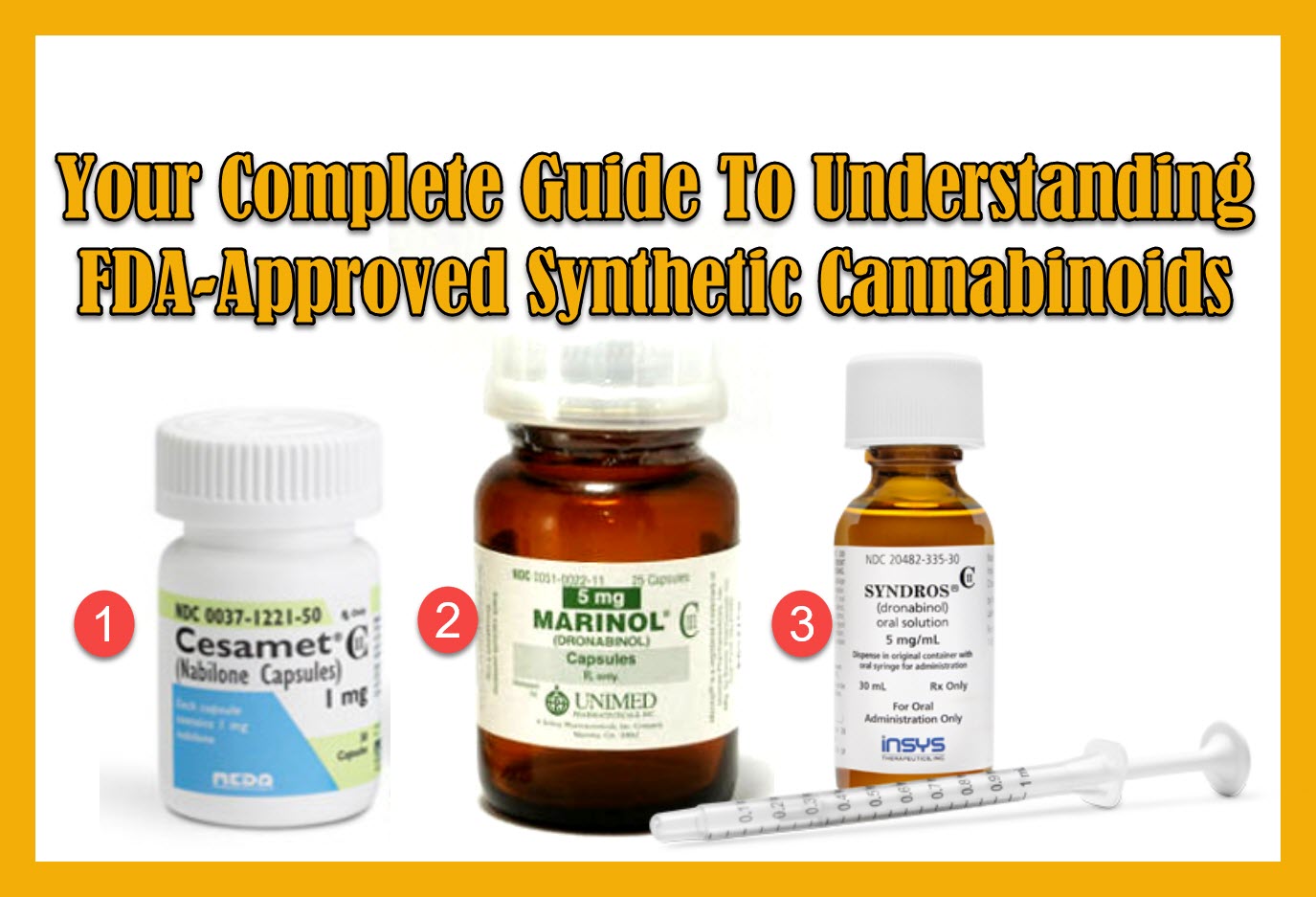 Cesamet (nabilone) andMarinol (dronabinol), Syndros (dronabinol)
FDA-approved Epidiolex Lennox-Gastaut syndrome and Dravet syndrome
Agriculture Improvement ActCBD legalized federally
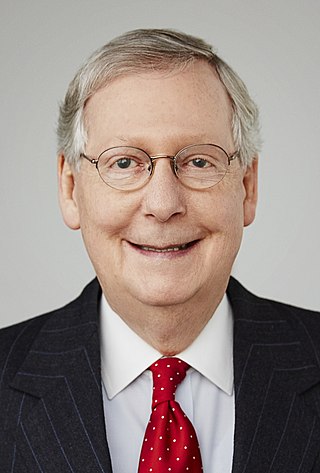 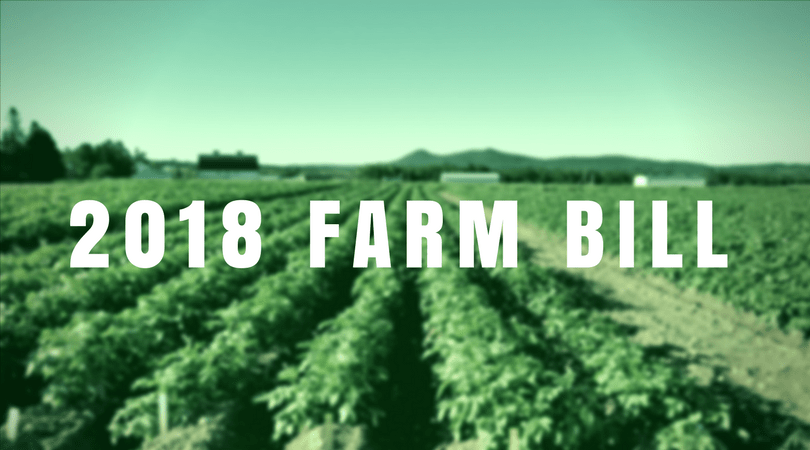 MORE Act - 11-19-2019(Marijuana Opportunity Reinvestment and Expungement Act)Chairman Jerrold Nadler (D-NY)Representative Barbara Lee (D-NY)
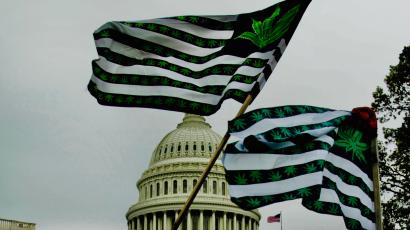 10-2022 – President J. Biden - pardons
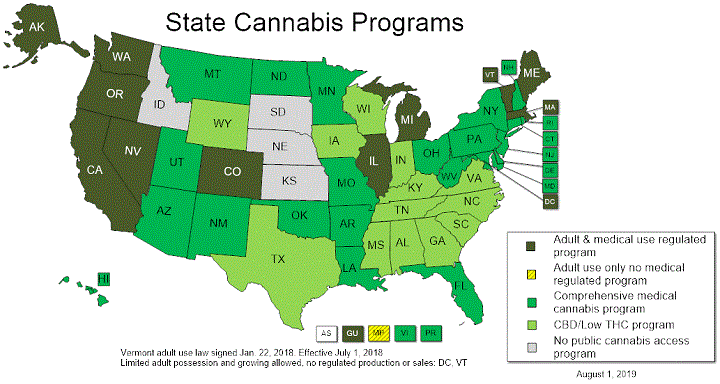 Still in 2022, THC is on Schedule I 
Is THC unsafe and ineffective for any indication?
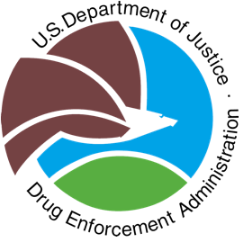 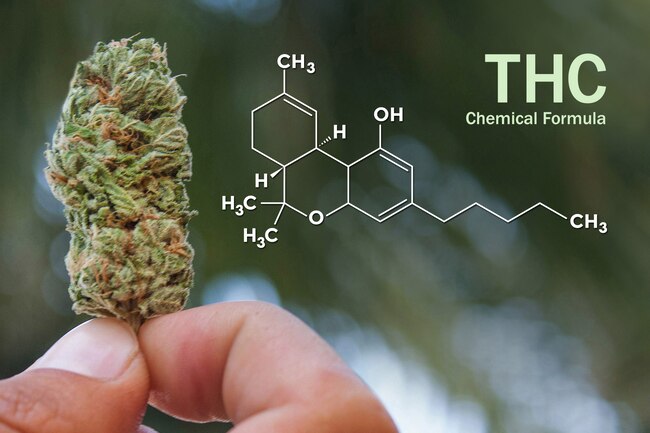 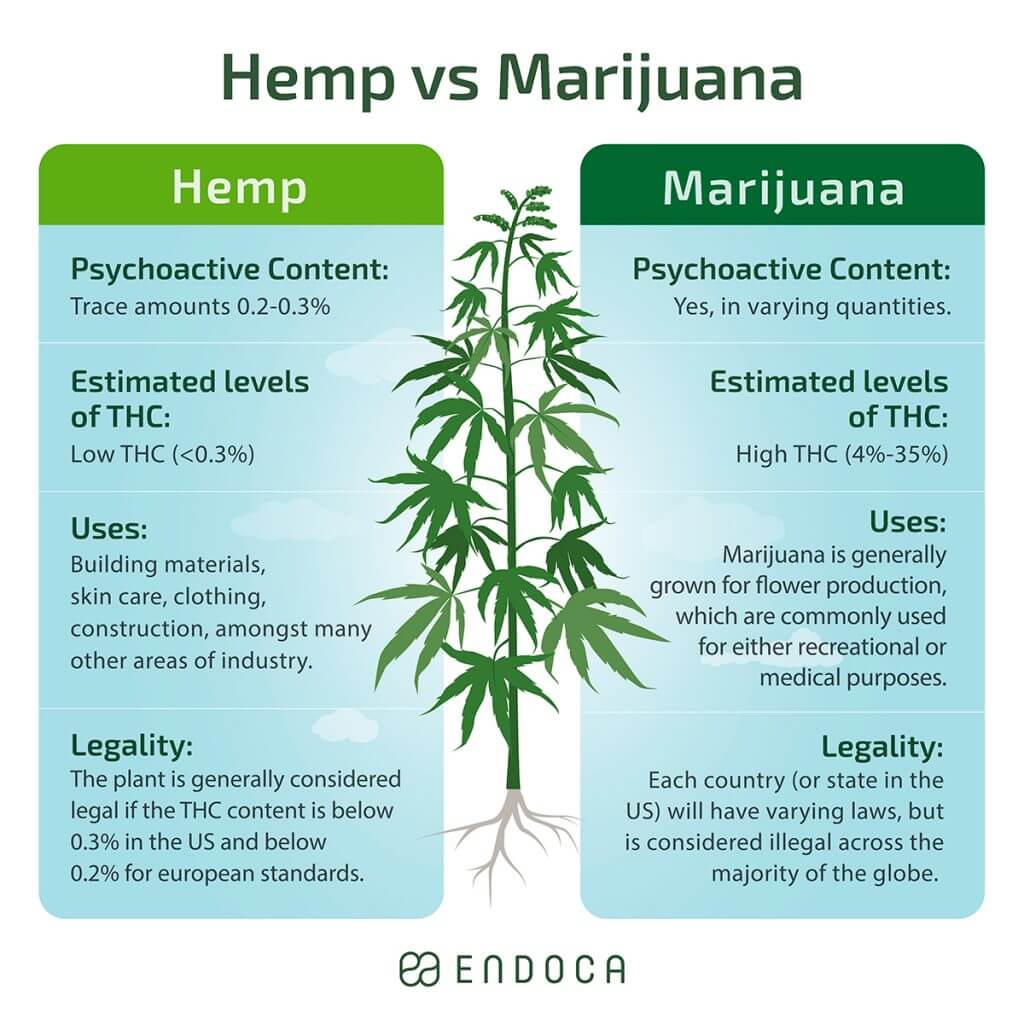 60
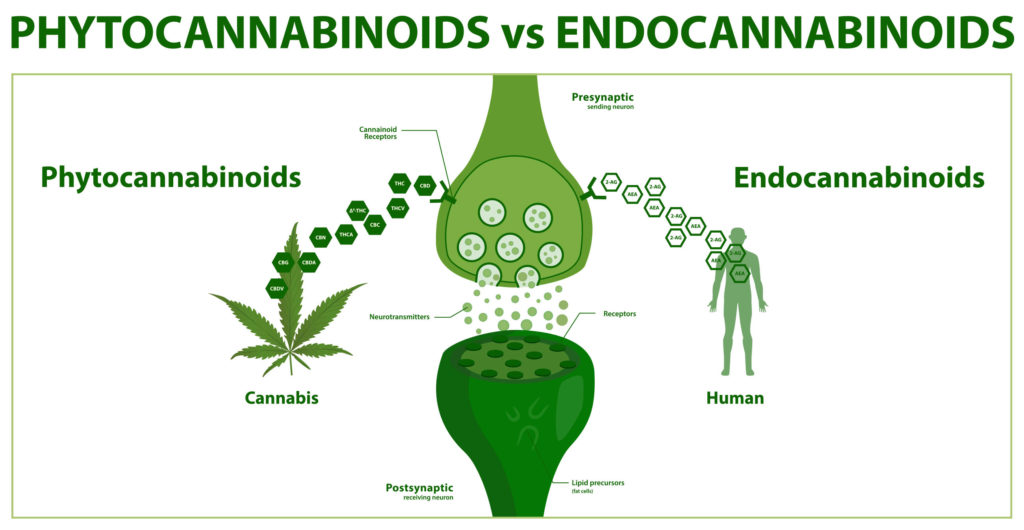 Presentation Title
9/3/20XX
61
Supplemental
THC, CBD
AEA, 2-AG
Cannabinoids Modulate the endocannabinoid system  activity
62
may have therapeutic potential in almost all diseases affecting humans, including obesity/metabolic syndrome, diabetes and diabetic complications, neuro-degenerative inflammatory, cardiovascular, liver, gastrointestinal, skin diseases, pain, psychiatric disorders, cachexia, cancer, chemotherapy-induced nausea and vomiting, among many others.
May 2013 - LABORATORY OF PHYSIOLOGIC STUDIES, NATIONAL INSTITUTE ON ALCOHOL ABUSE AND ALCOHOLISM, NATIONAL INSTITUTES OF HEALTH, MARYLAND, USA
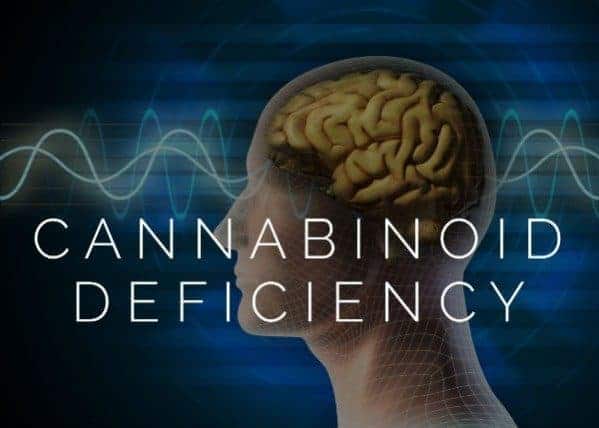 Clinical Endocannabinoid Deficiency (CECD) is a condition where individuals produce lower amounts of cannabinoids which are essential for health, vitality, and well-being.  CECD may play a role in the following conditions:
63
Fibromyalgia		Pain						Anorexia
Depression		Irritable Bowel Syndrome (IBS)		Migraines
Parkinson’s 		Multiple Sclerosis (MS)	 		(PTSD)Neuropathy
Huntington’s 		Motion Sickness
Autism 		Post-Traumatic Stress Disorder
CANNABINOID HYPEREMESIS SYNDROME

rare and only occurs in daily long-term users of marijuana.
64
Prodromal phase. Early morning nausea and belly (abdominal) pain. Fear of vomiting. Most people keep normal eating patterns during this time. Some people use more marijuana to stop the nausea. Lasts for months or years.

Hyperemetic phase. Ongoing nausea.  Repeated episodes of vomiting often intense and overwhelming. Belly pain. Decreased food intake and weight loss.  Symptoms of fluid loss (dehydration)

Many people take a lot of hot showers during the day. They find that doing so eases their nausea.
Runner’s High and Ananandanide!

‘Runner’s High’ - reductions in stress, pain and anxiety and sometimes even euphoria after exercise in some people. may result from Anandamide. not from endorphins.  
Blocking opioid receptors with naltrexone, people still experienced euphoria and reduced pain and anxiety after exercise. 
Meta-analysis of 33 published studies on the impact of exercise on endocannabinoid levels showed that: Acute exercise, including running, swimming and weightlifting, consistently raised the levels of anandamide, causing positive effects on mood.
65
Anandamide levels in CSF of chronic migraine patients versus controls, Sarchielli et al. 2007
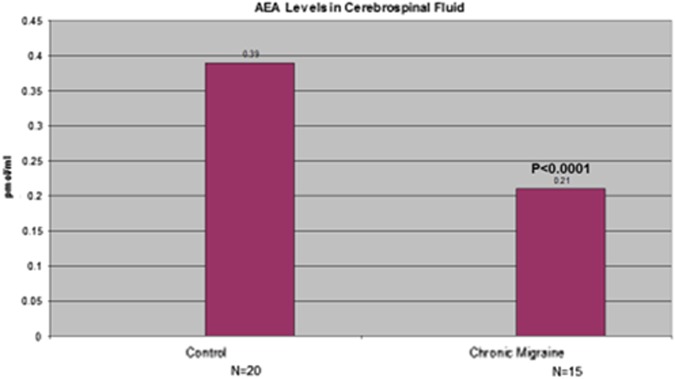 [Speaker Notes: Sarchielli P, Pini LA, Coppola F, et al. Endocannabinoids in chronic migraine: CSF findings suggest a system failure. Neuropsychopharmacology. 2007;32:1384–1390]
Rx of menstrual pain and cramps: Topical cannabis (creams, gels), provide local relief.
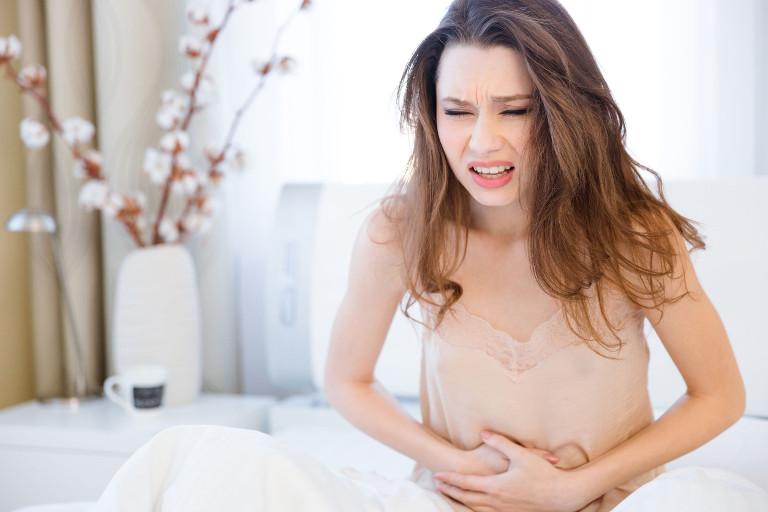 CBD Oil for Dementia Patients w/Behavioral Symptoms
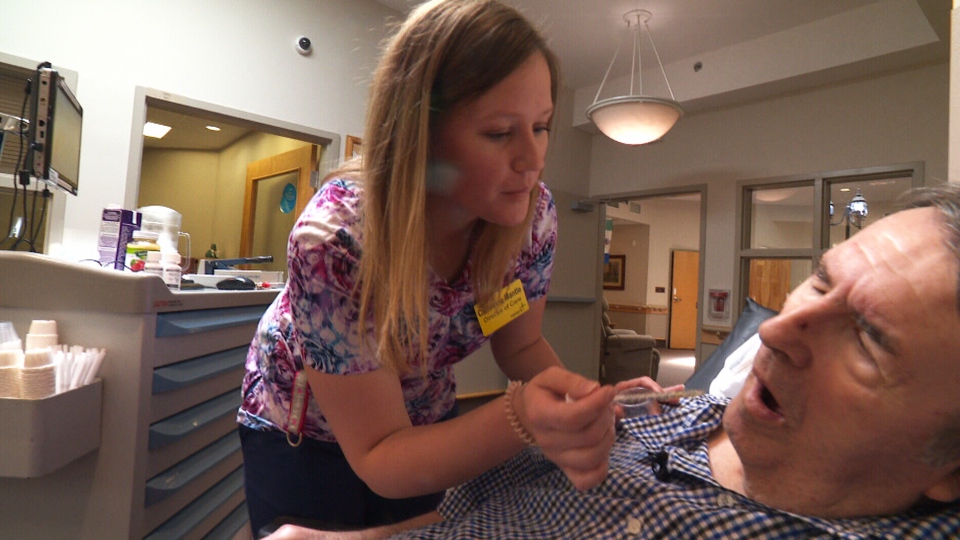 [Speaker Notes: Medical marijuana will be used to treat dementia patients in the first major trial in the U.K. The trial is funded by Alzheimer’s Research U.K. and led by researchers at King’s College London.
Researchers will be testing a drug called Sativex, a peppermint-flavored mouth spray with both tetrahydrocannabinol (THC) and cannabidiol (CBD) ingredients. It’s already approved for some patients with multiple sclerosis. Scientists will monitor 60 patients between the ages of 55 and 90 who are living in care homes for the trial. They’re looking for people who experience aggression and agitation as symptoms of dementia in particular.]
Autism spectrum disorder (ASD)
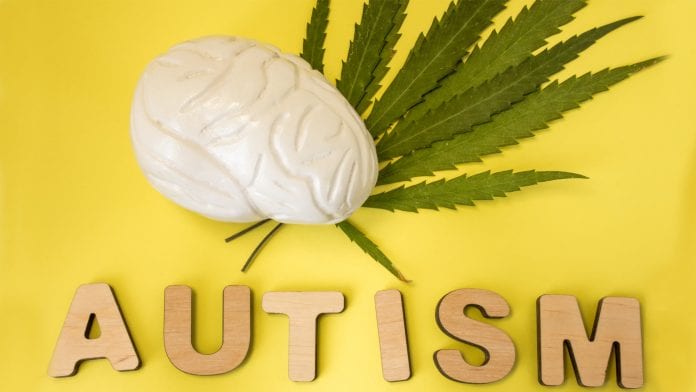 Lihi Bar-Lev Schleider, Ben-Gurion University of the Negev, Be’er-Sheva, Israel
https://www.nature.com/articles/s41598-018-37570-y
Acute effects of marijuanahttps://www.ncbi.nlm.nih.gov/pc/articles/PMC6650211/
Induction dose of propofol in patients using cannabis
Cannabis users v. nonusers required for satisfactory clinical induction  a significantly higher propofol dose to achieve laryngeal mask insertion. 

Flisberg et al, Eur J Anaesthesiol. 2009 Mar;26(3):192-5. (Sweden), https://www.ncbi.nlm.nih.gov/pubmed/19237981/
Chronic effects of marijuanahttps://www.ncbi.nlm.nih.gov/pc/articles/PMC6650211/
Cannabis use disorders ~ doubled risk of MI post-op
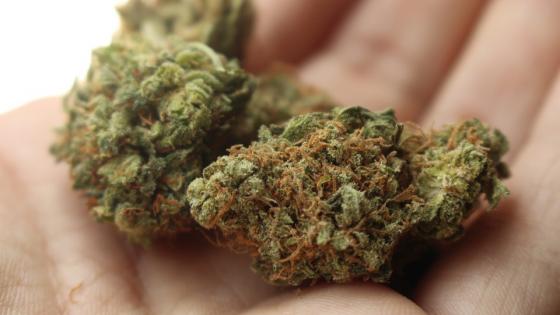 Surgical candidates with active cannabis use disorders were nearly twice as likely as their non-user peers to suffer a heart attack after surgery.
Ladha et al, Toronto, analyzed medical records of >4 million adults who underwent one of 11 major common elective procedures between 2006 and 2015. The propensity-score matched-pairs cohort consisted of 27,206 patients.
Anesthesiology, November 25, 2019.
Cannabis Withdrawal Syndrome
Signs and Symptoms:
Irritability/anger, Anxiety/depressed mood, Insomnia, Altered dreams, Anorexia, Abdominal cramping, Headaches, Tremors, Fevers/chills.
Onset: <1 day for high-dose, chronic users
Duration: Up to several weeks
Treatment: Symptomatic therapy; synthetic THC
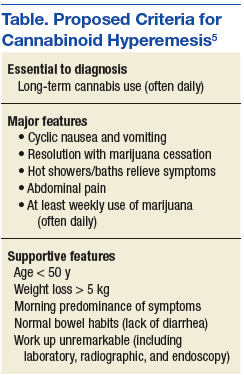 Driving Under the Influence
DUI of marijuana is illegal.  Basis for arrest: driving conduct; marijuana odor; statements; demeanor; field sobriety test performance; presence of cannabis in vehicle; 
Penalties for 1st-time cannabis DUI conviction
<6 months of jail time; < $1000; suspension of driver’s license suspension < 6 months; 3-5 years probation; 3 months of mandatory DUI education classes; Subsequent marijuana DUI offenses will result in harsher penalties.
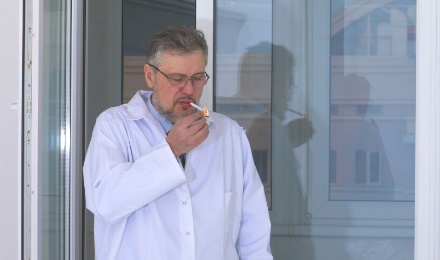 Can doctors smoke marijuana?
A physician cannot be impaired when practicing medicine whether they are using cannabis for medical purposes or for recreational use. 
If the physician is impaired from cannabis and/or any other controlled substance or alcohol, the doctor puts their patient at risk and the Board would look into any physician who is practicing medicine while impaired. 
The discipline that the Board can impose if it can prove that a physician has violated the Medical Practice Act can be as severe as license revocation.
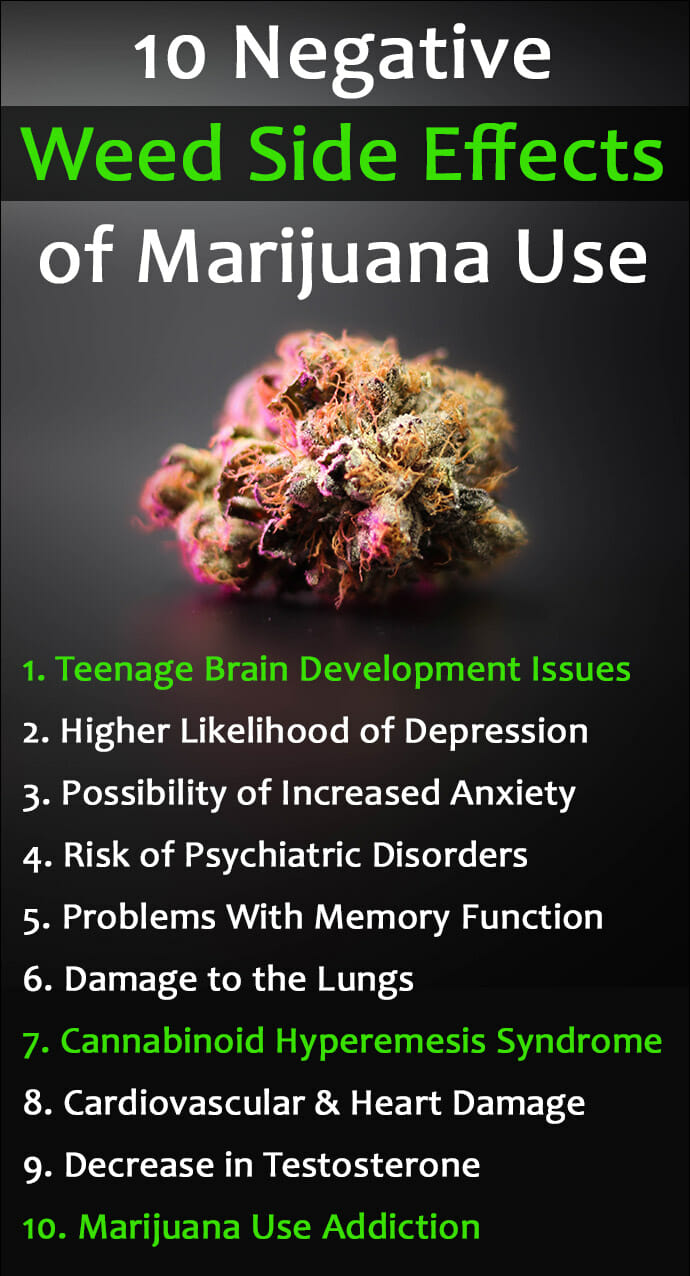 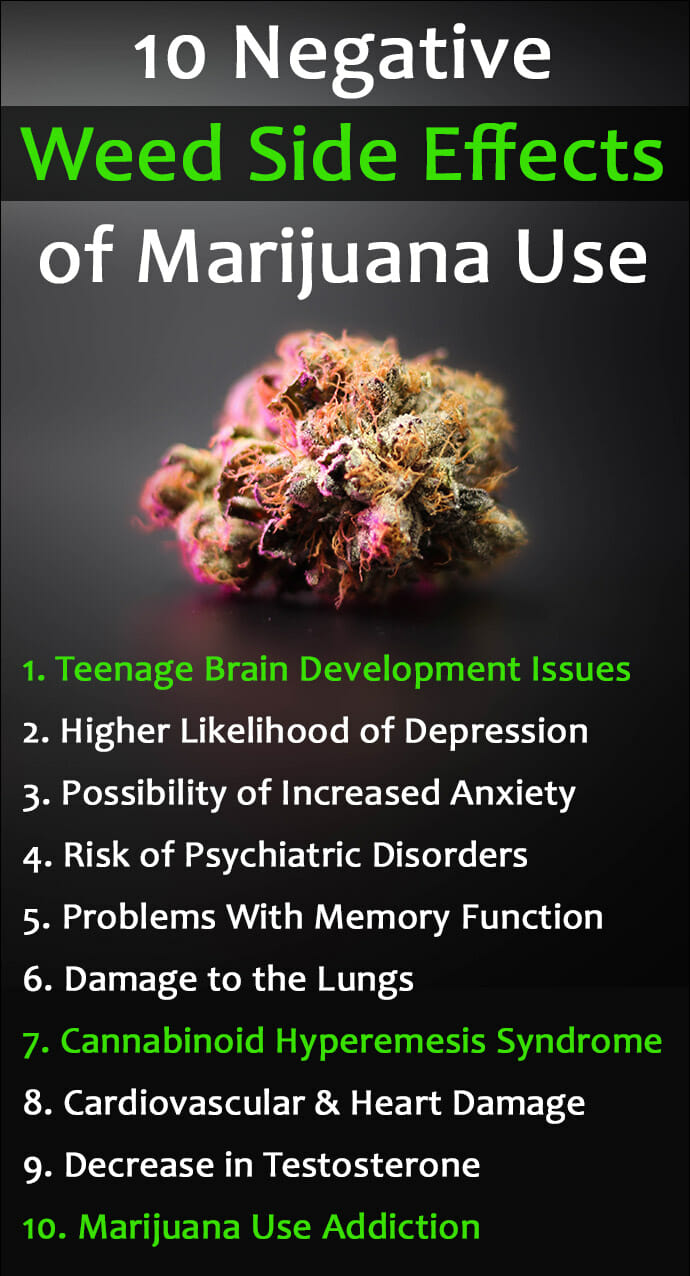 78
79
Link to:
Marijuana Legal States:
US Map 2023 
[UPDATED] | The Cannigma
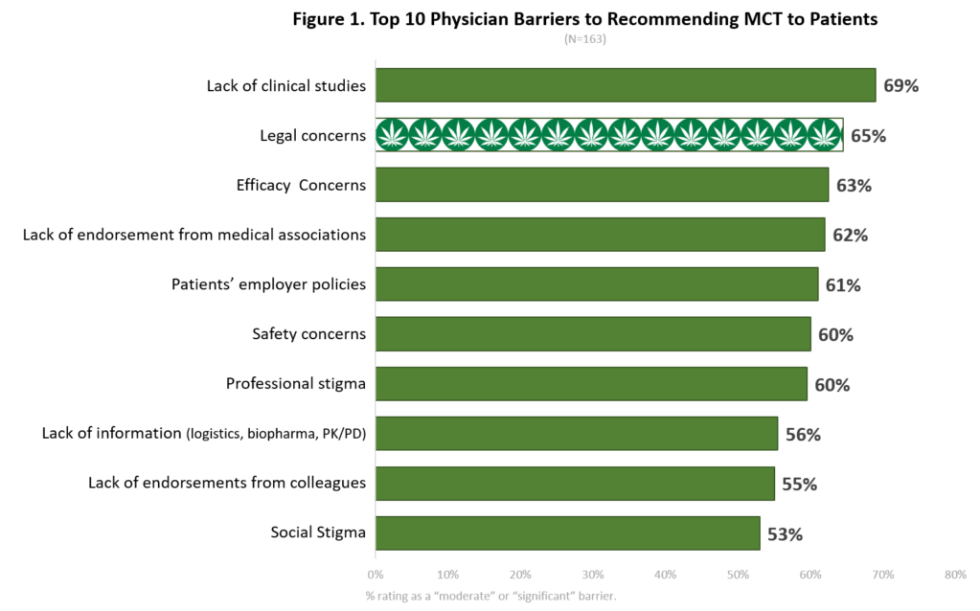 80
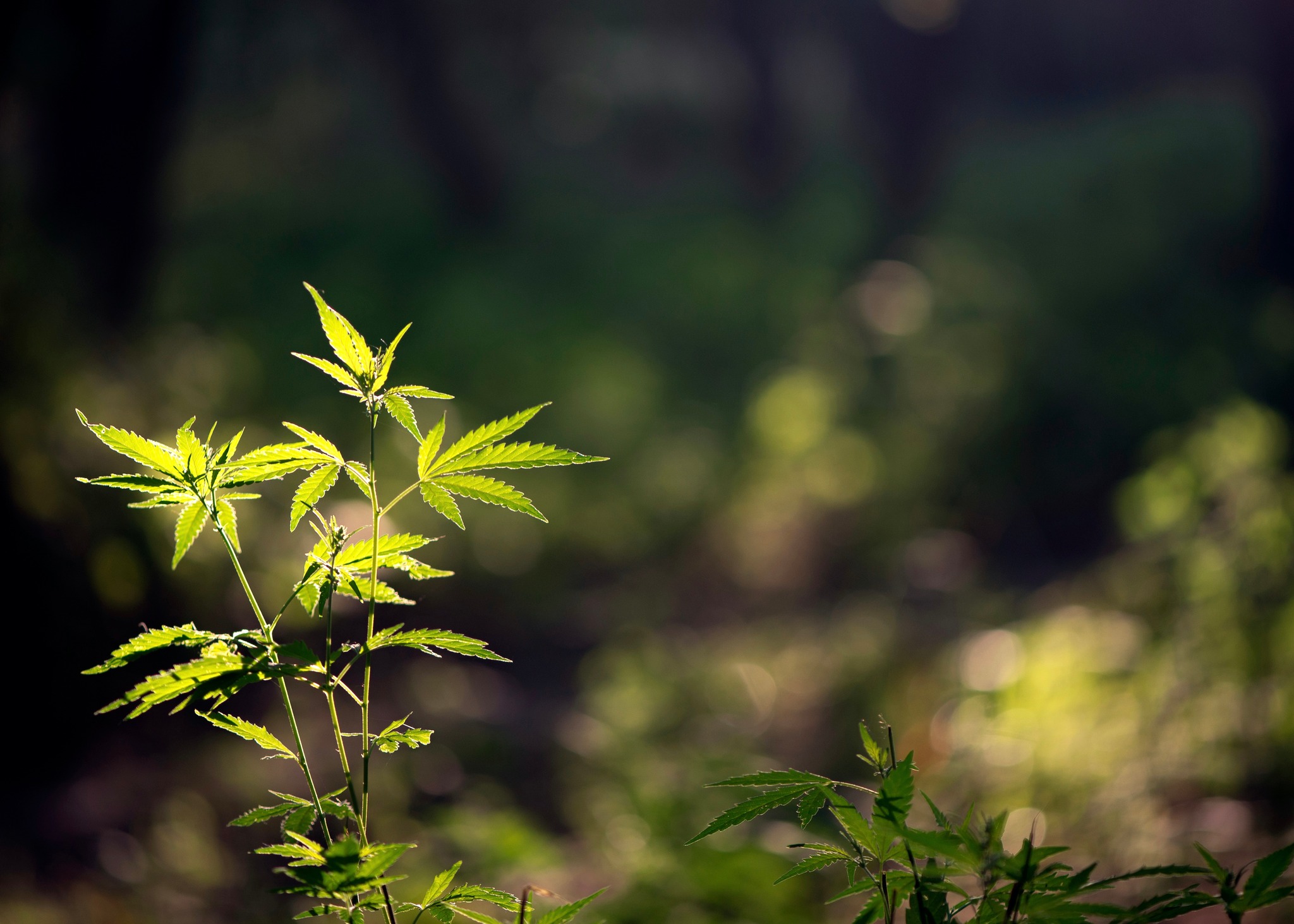 81
Cannabimimetic 
                      Plants 
                     Mimic cannabis

Not derived from the Cannabis plant.
Phytochemicals (plant-chemicals) - plant foods, fruits and herbs.
Can act on the human cannabinoid receptors.
Involved in inflammation, oxidative stress, cancer, and neuroprotection.
Used by tribes and religious groups for thousands of years.
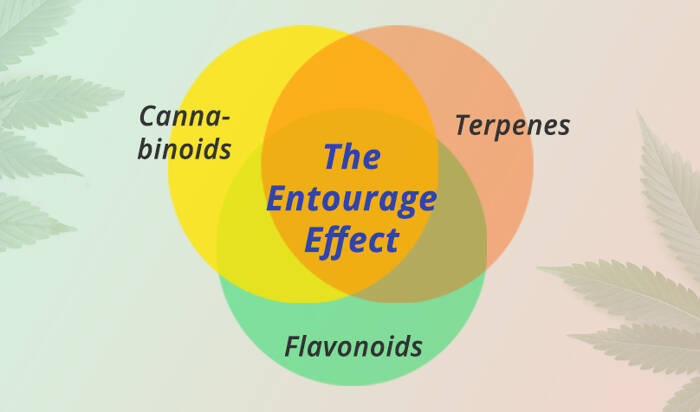 82
Over 200
Over 100
Over 300
Omega-3 Arachidonic Acid
83
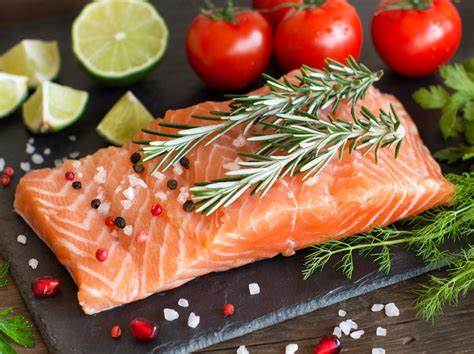 Consuming higher levels of omega-3 polyunsaturated fatty acids (PUFAs) is associated with larger hippocampal volumes and better abstract reasoning in healthy middle-aged adults.
Research has also linked higher levels of omega 3s with better cognitive function and decreased risk for dementia in older individuals.
The main dietary sources of omega-3 include oily fish, such as salmon and sardines.
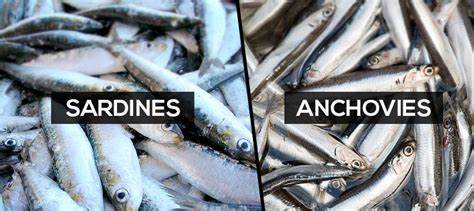 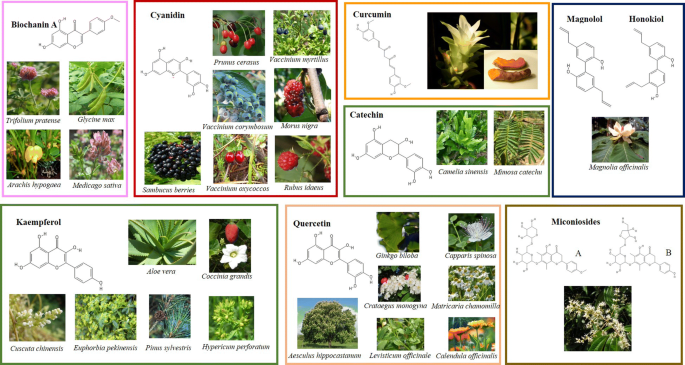 84
Cannabimimetic Plants: Cannabinoidergic modulators
85
Flavonoids found in Cannabis I


Some offer different therapeutic health benefits, e.g.,
Antioxidants (protection from cell damage)
Anti-inflammatory
Improving cardiovascular function
Neuroprotective
Anti-viral/anti-bacterial
Prevention against diabetes, cancer, and other diseases
Flavonoids contribute to the unique color of individual cultivars.
86
Terpenes found in Cannabis
     Contribute to cannabis’ unique flavor and aroma.

Useful health benefits - addressing various health conditions. 
Anticonvulsive
Anti-inflammatory
Anti-viral/anti-bacterial
Mood-boosting
Cancer/tumor-fighting
May help reduce anxiety in those affected by stress.
87
TERPENES in cannabis
Mercene - most abundant terpene in cannabis. (Also found in mangoes, thyme, and hops).
Produces a relaxing sedative effects - useful for sleep disorders like insomnia.
Muscle relaxation, gastric protection, and anti-inflammatory action. 
Primary compound responsible for the “couch-lock” effects associated with cannabis (strong feeling of physical sedation, as if “locked” to the couch).
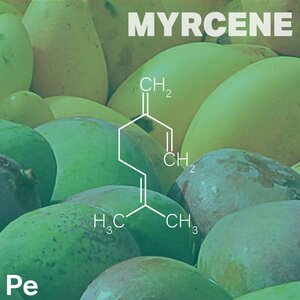 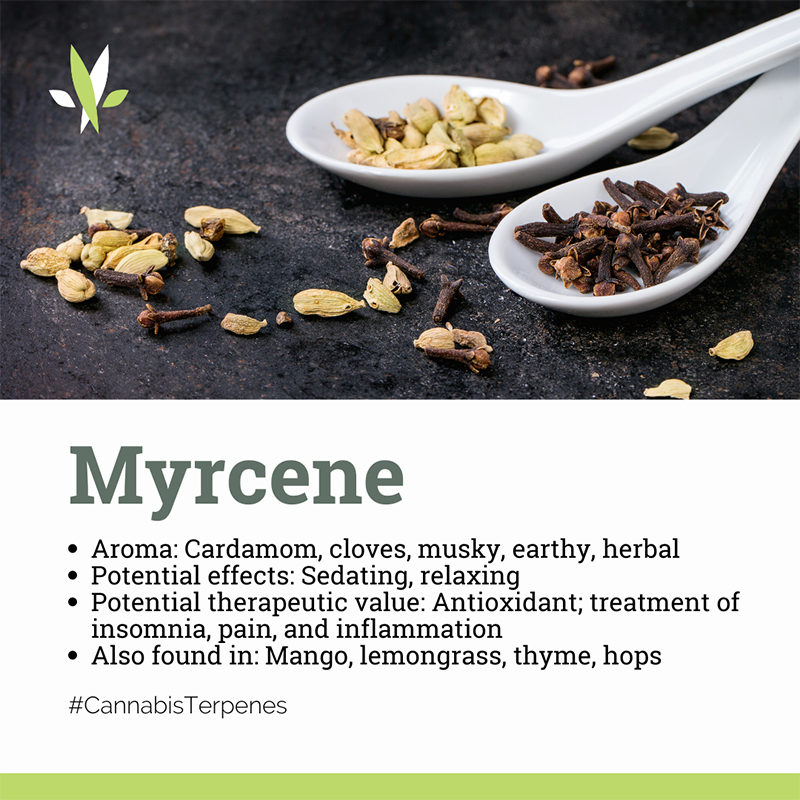 Also found in other plants:
pine, juniper, zingiberaceae (such as ginger, turmeric, cardamom), 
mint, sage, thyme, caraway, 
fennel, basil, tarragon, dill, parsley,mugwort, angelica, hemp, hops, 
ylang-ylang, or serpolet.
88
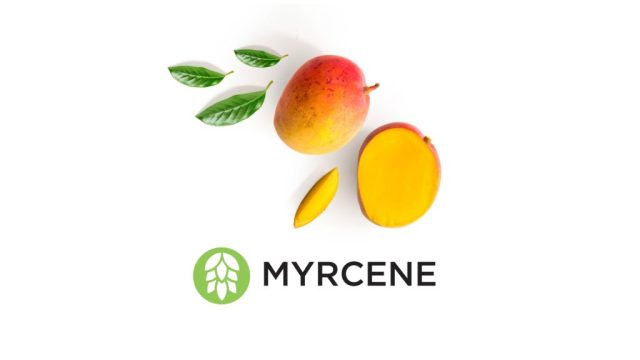 Mango                            lemongrass
89
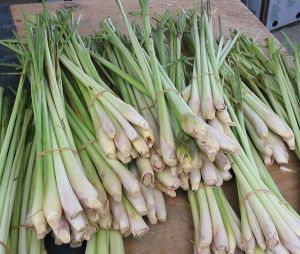 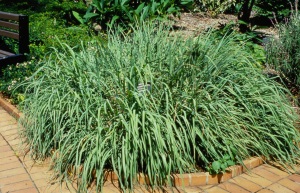 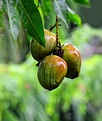 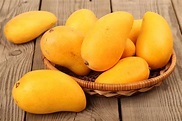 Thyme                                                        hops
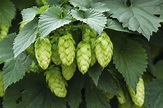 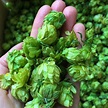 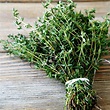 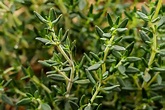 Terpenes Present in above plants
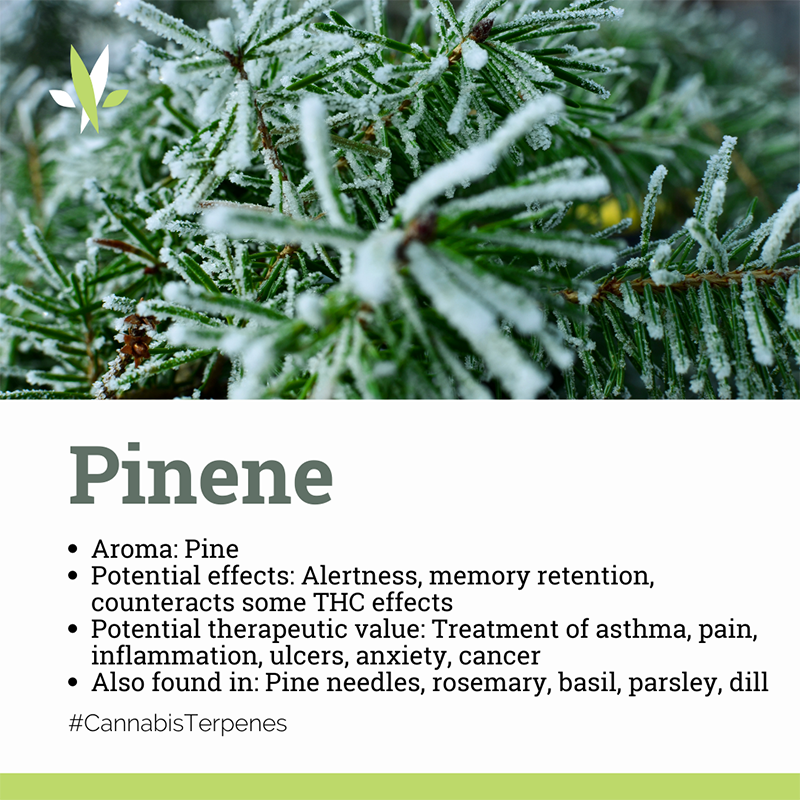 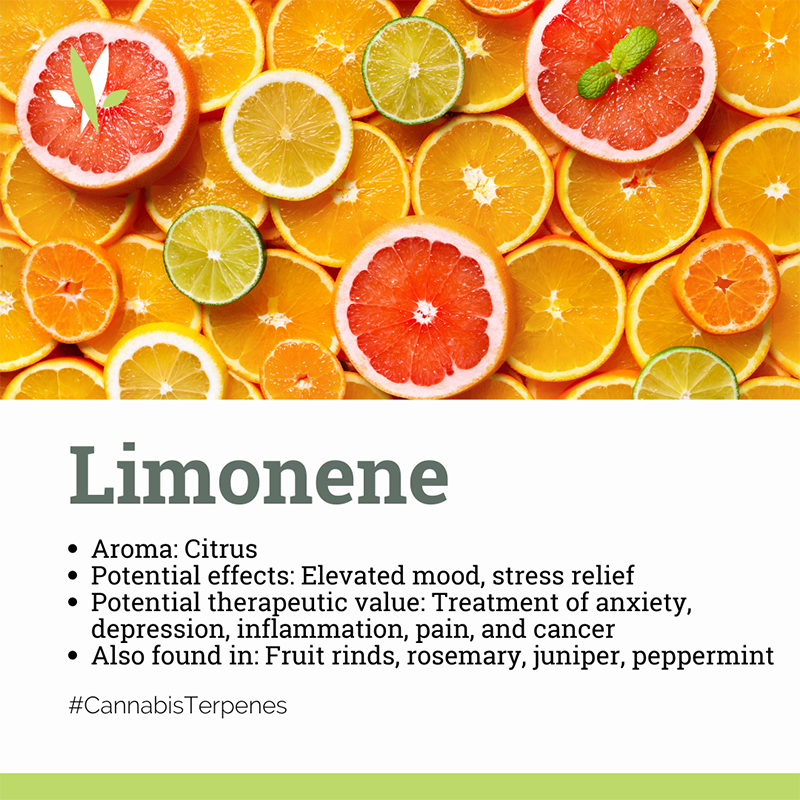 4/14/2023
90
Terpenes in Cannabis
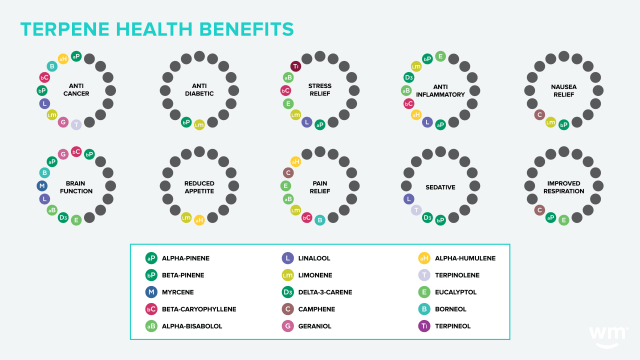 91
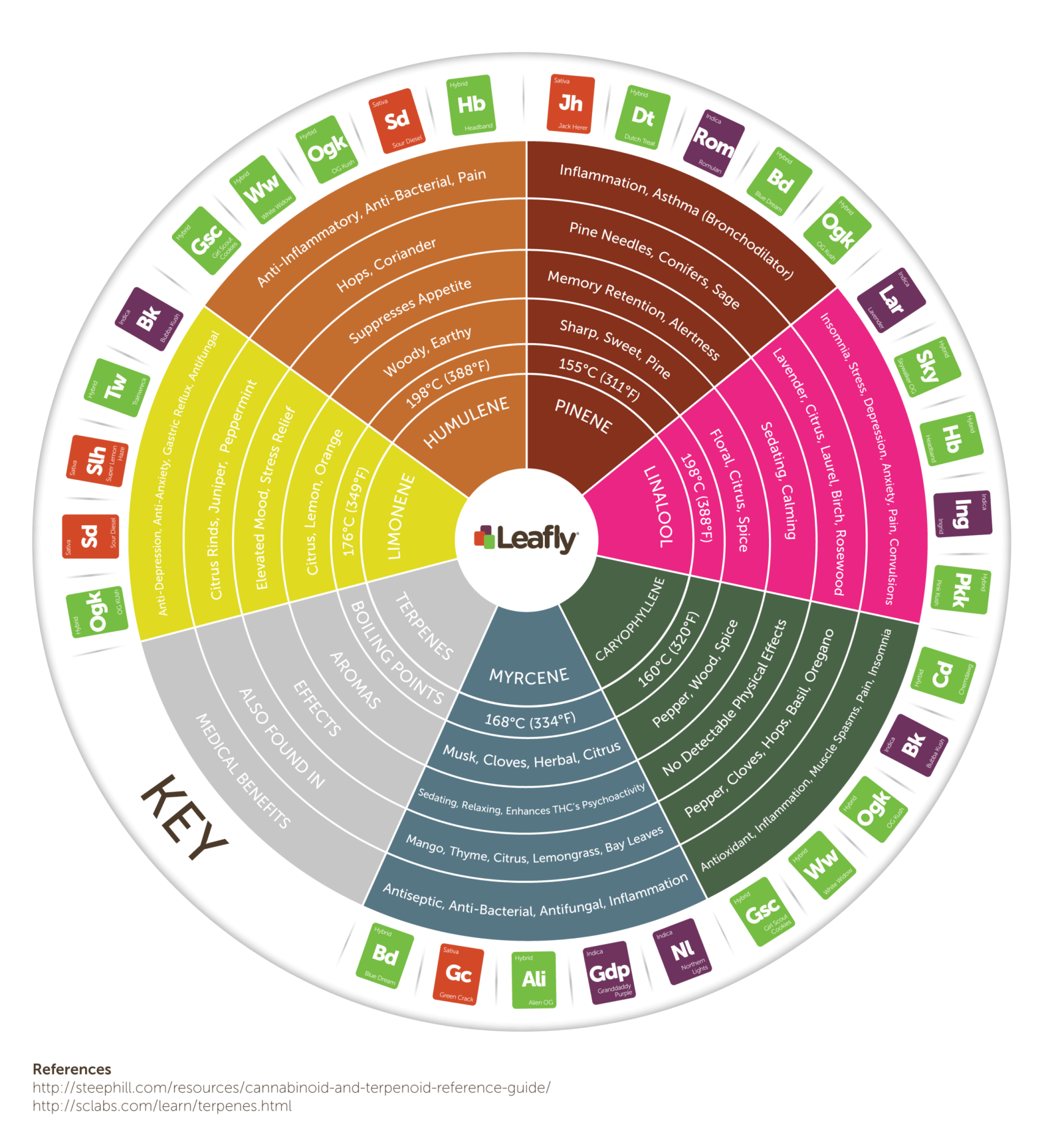 92
WHAT IS A TERPENE CHART? 
HOW TO READ IT?

Terpenes are inside every plant on the planet. 
There are at least 20,000 currently identified.